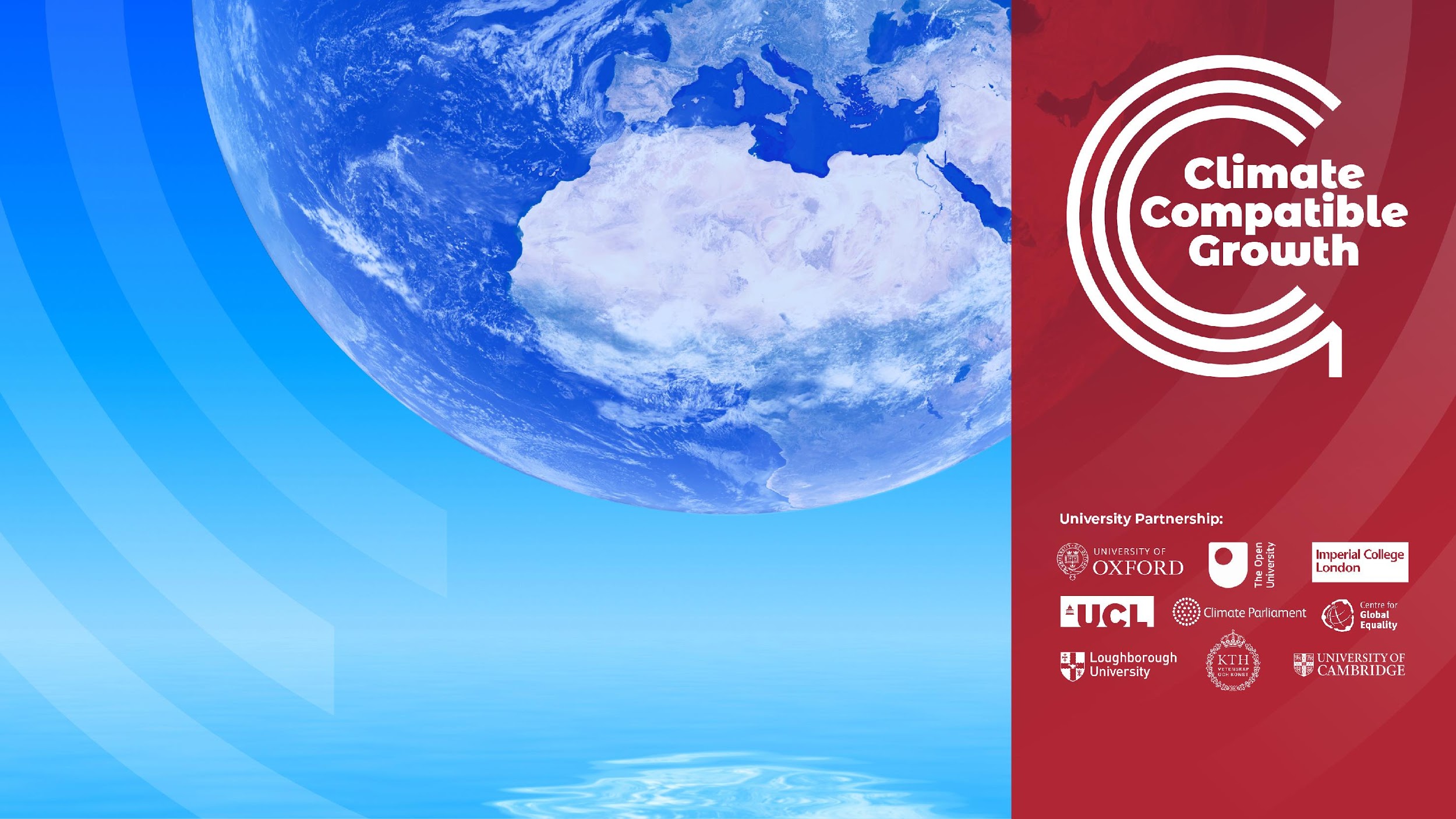 Energía y Modelización de la flexibilidad
Lectura 10 SECTORES ENERGÉTICOS, ELECTRIFICACIÓN Y ACOPLAMIENTO DE SECTORES
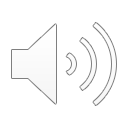 Versión 1.0
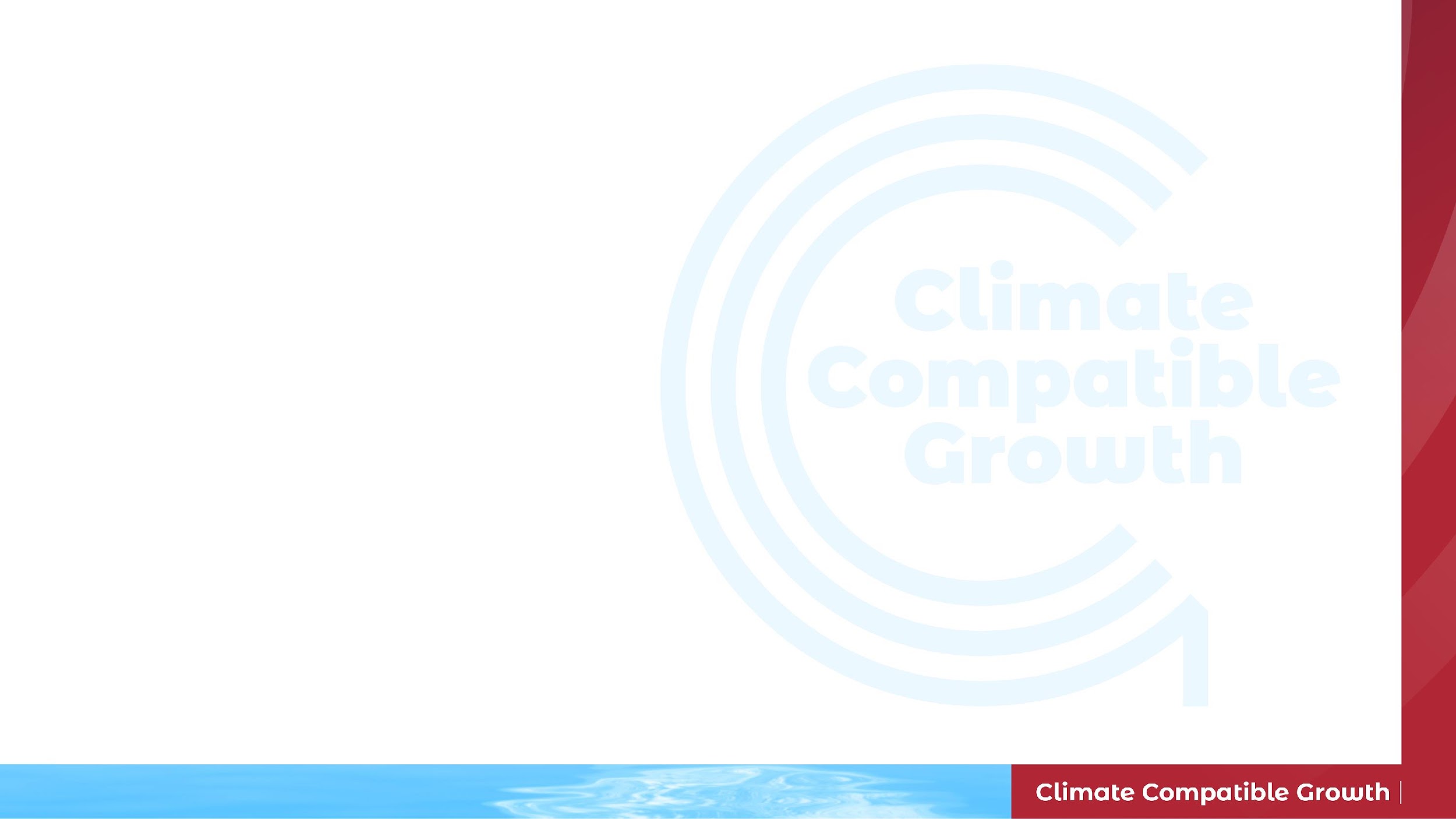 Resultados del aprendizaje
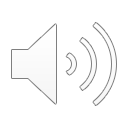 Al final de esta conferencia, serás capaz de:
ILO1: Comprender el papel del sector del transporte, sus tecnologías y los principales retos energéticos y sociales
ILO2: Comprender el papel del sector residencial, sus tecnologías y los principales retos energéticos y sociales
ILO3: Comprender el papel de los sectores industrial y comercial, sus tecnologías y los principales retos energéticos y sociales
ILO4: Recordar los principales conceptos y prácticas relacionados con la electrificación del sistema energético y el acoplamiento del sector
Nombre del curso
NÚMERO Y NOMBRE DE LA MINI CONFERENCIA
Mini conferencia Objetivo de aprendizaje
2
[Speaker Notes: Bienvenido a la conferencia 10 de este curso. Después de esta conferencia usted será capaz de:
Comprender el papel de los sectores del transporte, residencial, industrial y comercial, así como sus tecnologías y los principales retos energéticos y sociales
Recordar los principales conceptos y prácticas relacionados con la electrificación del sistema energético y el acoplamiento de sectores]
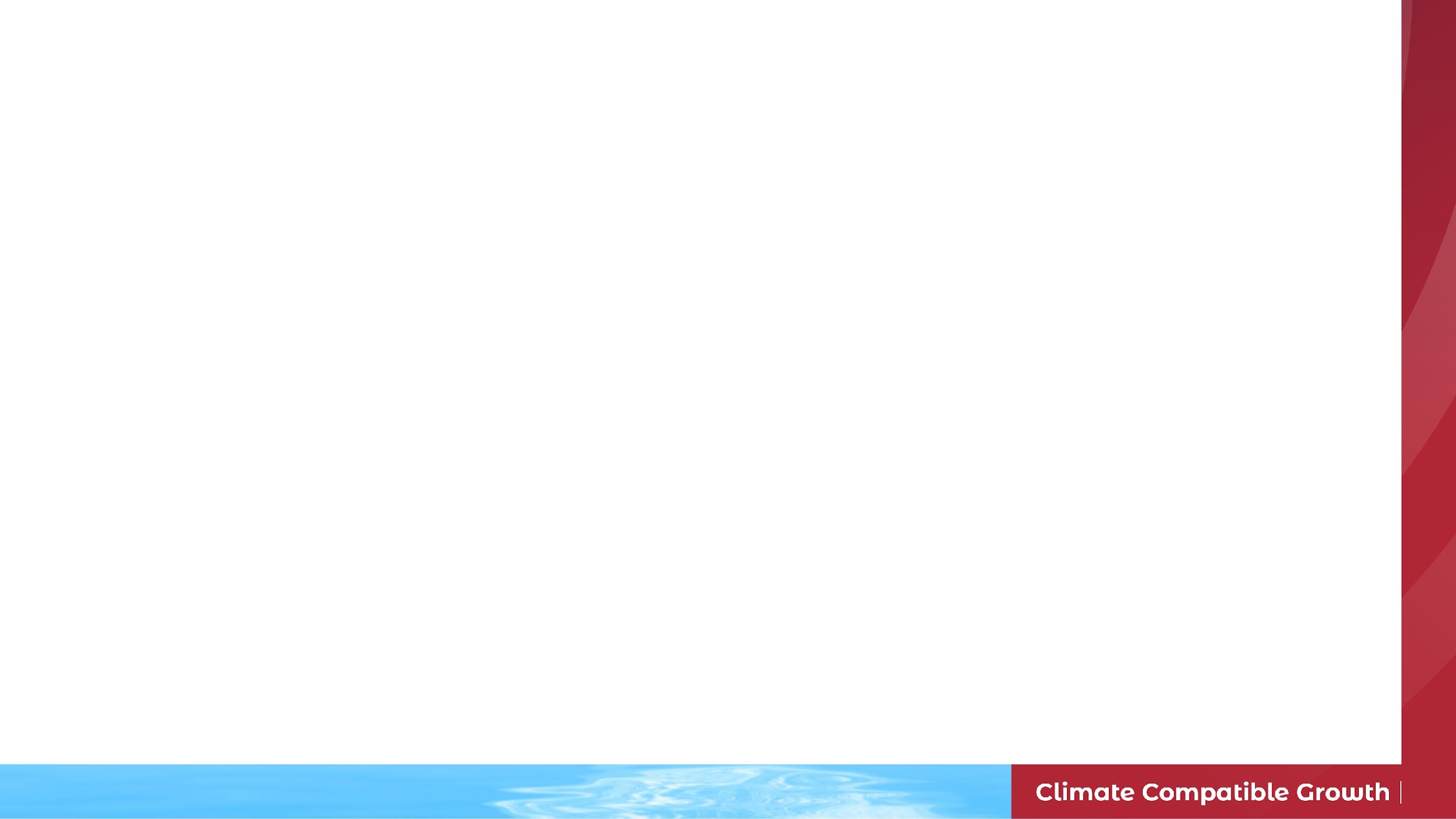 10.1 El sector del transporte
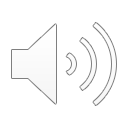 10.1.1 Panorama del sector del transporte y sus demandas
Modos de transporte y cuota de combustible en UE:
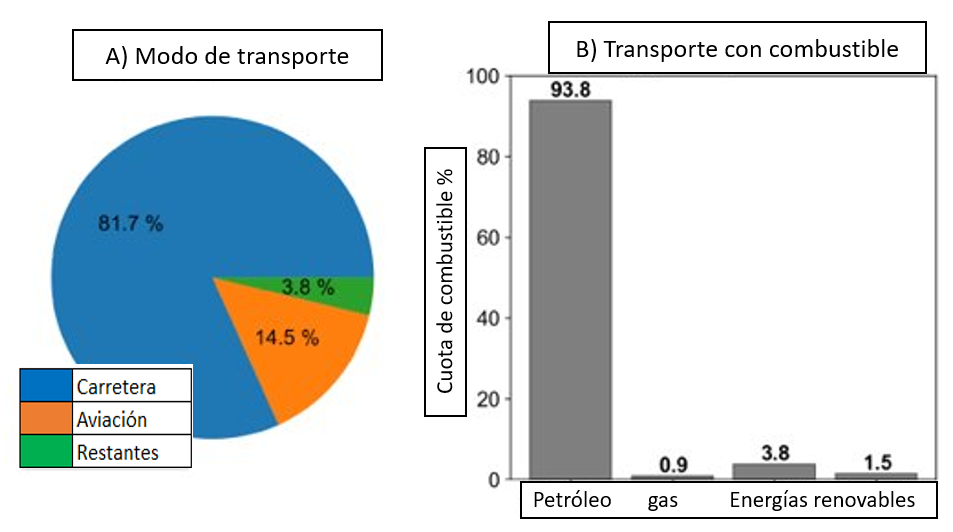 (Arens et al. 2020, imagen, con licencia CC BY 4.0)
3
[Speaker Notes: El sector del transporte desempeña un papel fundamental en la sociedad moderna: es esencial para muchos de nosotros a diario y facilita el comercio mundial. En las últimas décadas, el uso del transporte ha aumentado en todo el mundo, ya que cada vez más personas tienen acceso a vehículos y sus estilos de vida se basan en el fácil acceso al transporte. Hay varios modos de transporte; sin embargo, en general, el más utilizado es el transporte por carretera, como se muestra en este diagrama del modo de transporte y las cuotas de combustible en U.E. También podemos ver en este diagrama que más del 90% del combustible utilizado en el sector del transporte de la U.E. es a base de petróleo. En la mayoría de las regiones del mundo, el sector del transporte depende en gran medida de los productos petrolíferos. Como hemos visto en las conferencias anteriores, esto crea desafíos debido a la insostenibilidad de los combustibles fósiles. En las siguientes diapositivas analizaremos con más detalle los retos a los que se enfrenta el sector del transporte, y nos adentraremos en la innovación que puede ayudar a superarlos.]
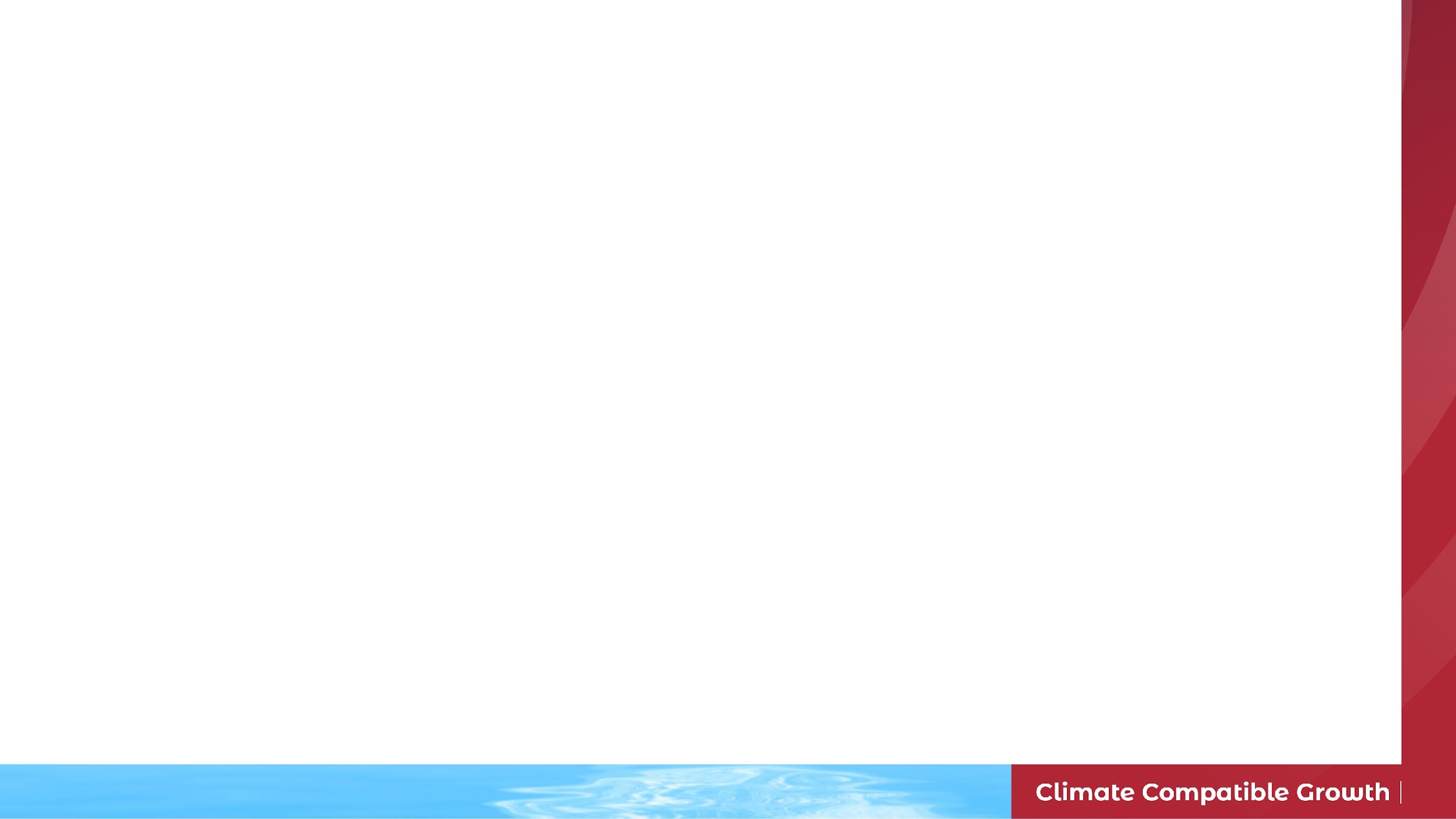 10.1 El sector del transporte
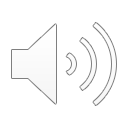 10.1.2 Tecnologías del sector del transporte
Además del transporte por carretera, es importante tener en cuenta otros subsectores como el marítimo y el aéreo
Las tecnologías de transporte han dependido históricamente de los productos del petróleo
Los vehículos convencionales siguen dominando, pero las alternativas eléctricas van en aumento 
En OSeMOSYS se puede modelar una serie de tecnologías de transporte
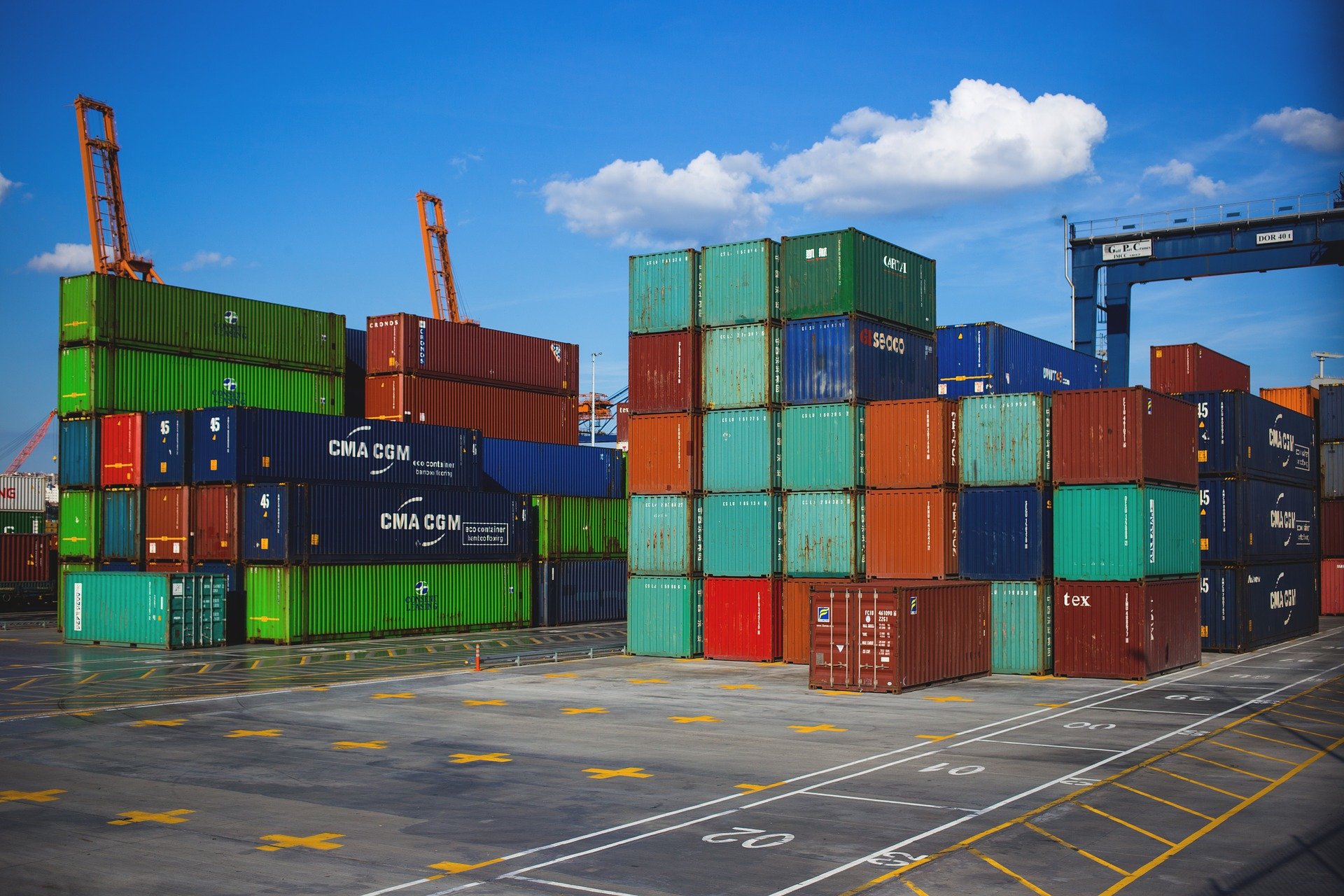 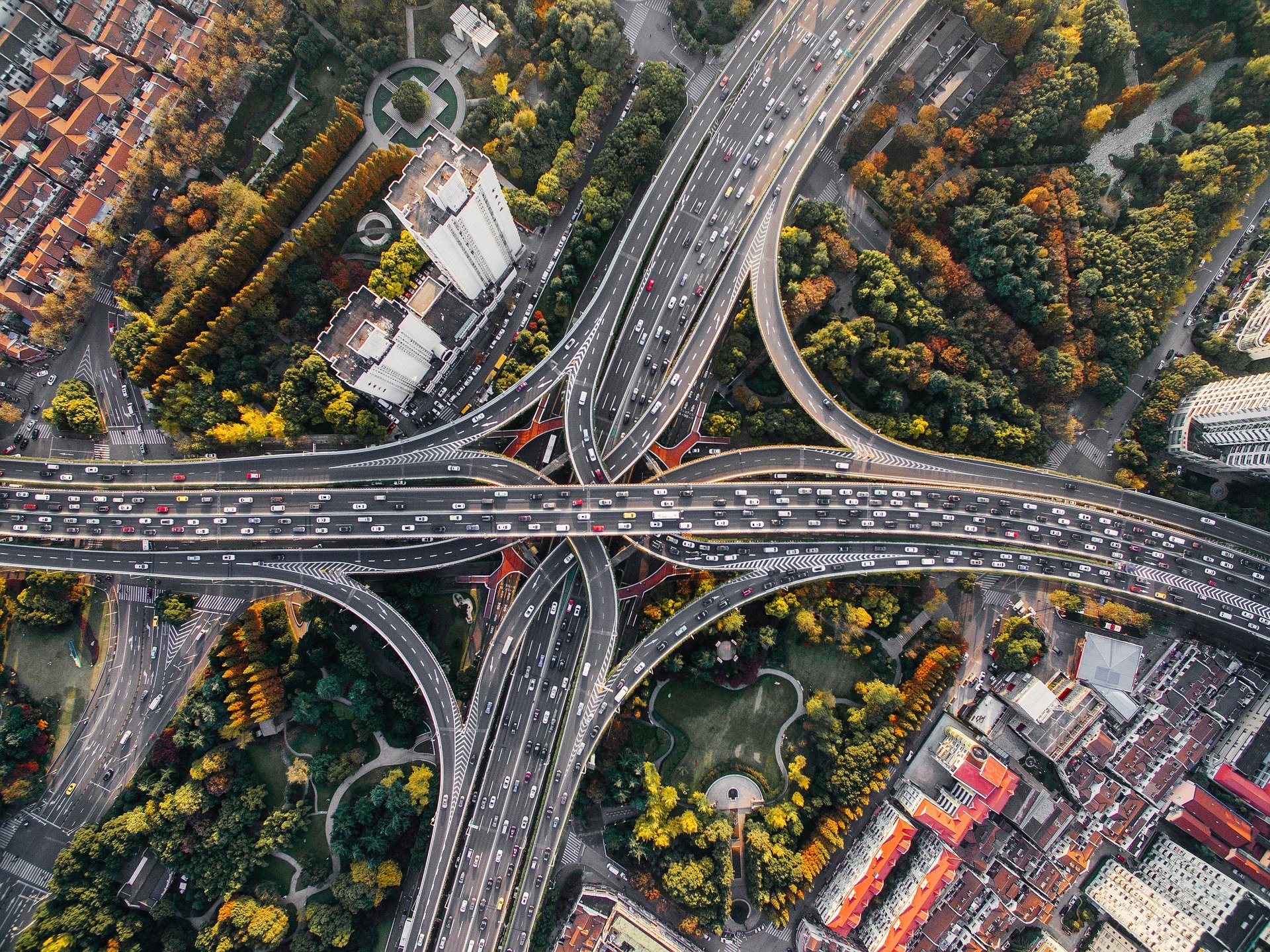 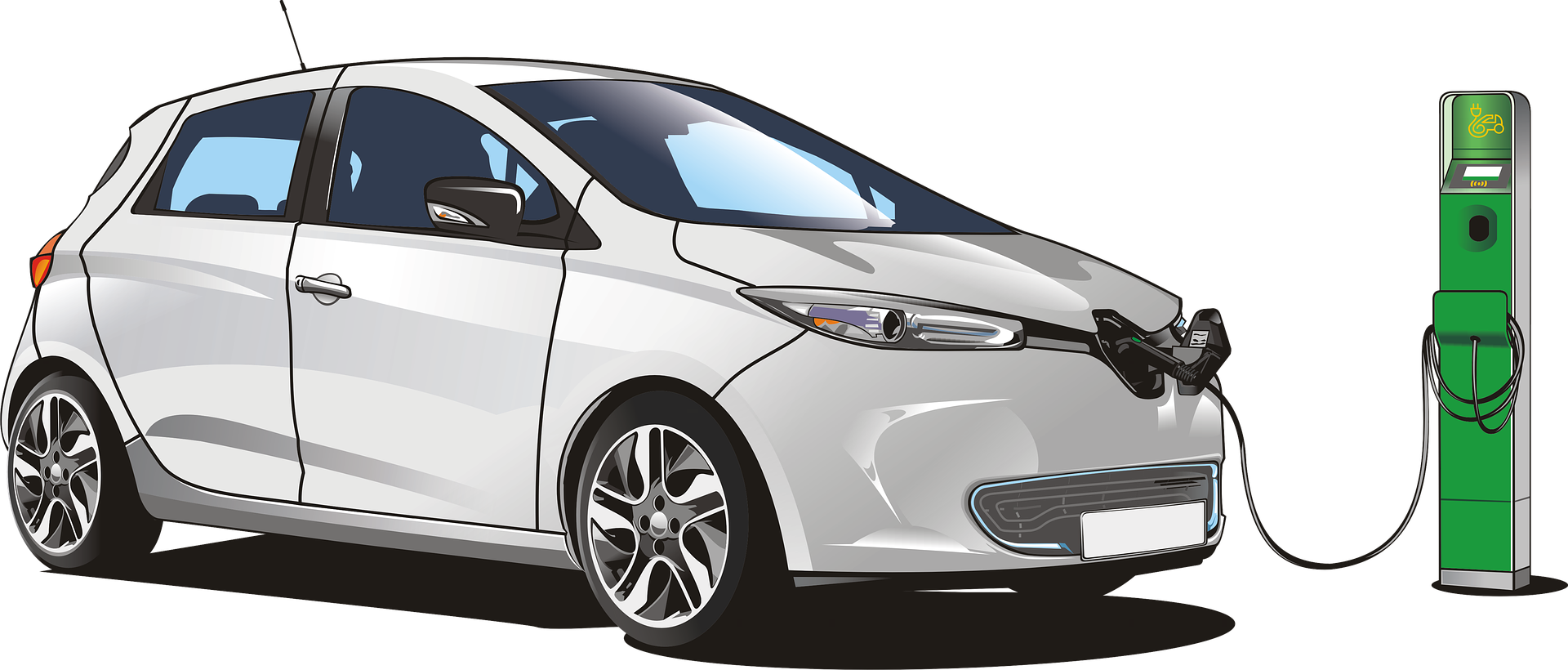 4
[Speaker Notes: Aunque el transporte por carretera suele ser el modo de transporte dominante, también es importante tener en cuenta otros, como el transporte marítimo y la aviación. El transporte marítimo y la aviación desempeñan un papel fundamental en el transporte de mercancías, y el comercio mundial depende en gran medida de estos dos modos de transporte. Cada modo de transporte utiliza tecnologías diferentes y tiene distintos retos y requisitos de rendimiento. Como hemos visto en la diapositiva anterior, el sector del transporte depende en gran medida de los productos del petróleo. Esto significa que la mayoría de las tecnologías de transporte, incluidos los coches, las motos, los barcos y los aviones, se alimentan exclusivamente de productos petrolíferos, lo que genera una enorme demanda de combustibles fósiles. Aunque las tecnologías alimentadas por petróleo siguen siendo dominantes, las tecnologías alternativas han ido en aumento en los últimos años. La principal área de crecimiento ha sido la de los vehículos eléctricos. Los coches, motos y autobuses alimentados por electricidad han experimentado una enorme reducción de costos y una mejora de las prestaciones, lo que ha permitido que su cuota de mercado sea importante en muchos países. La movilidad eléctrica es un área clave de innovación en el sector del transporte que podría tener un papel fundamental en la superación de los retos del sector, como veremos a continuación. Podemos modelar diferentes tecnologías de transporte en OSeMOSYS utilizando parámetros de rendimiento y costos específicos.]
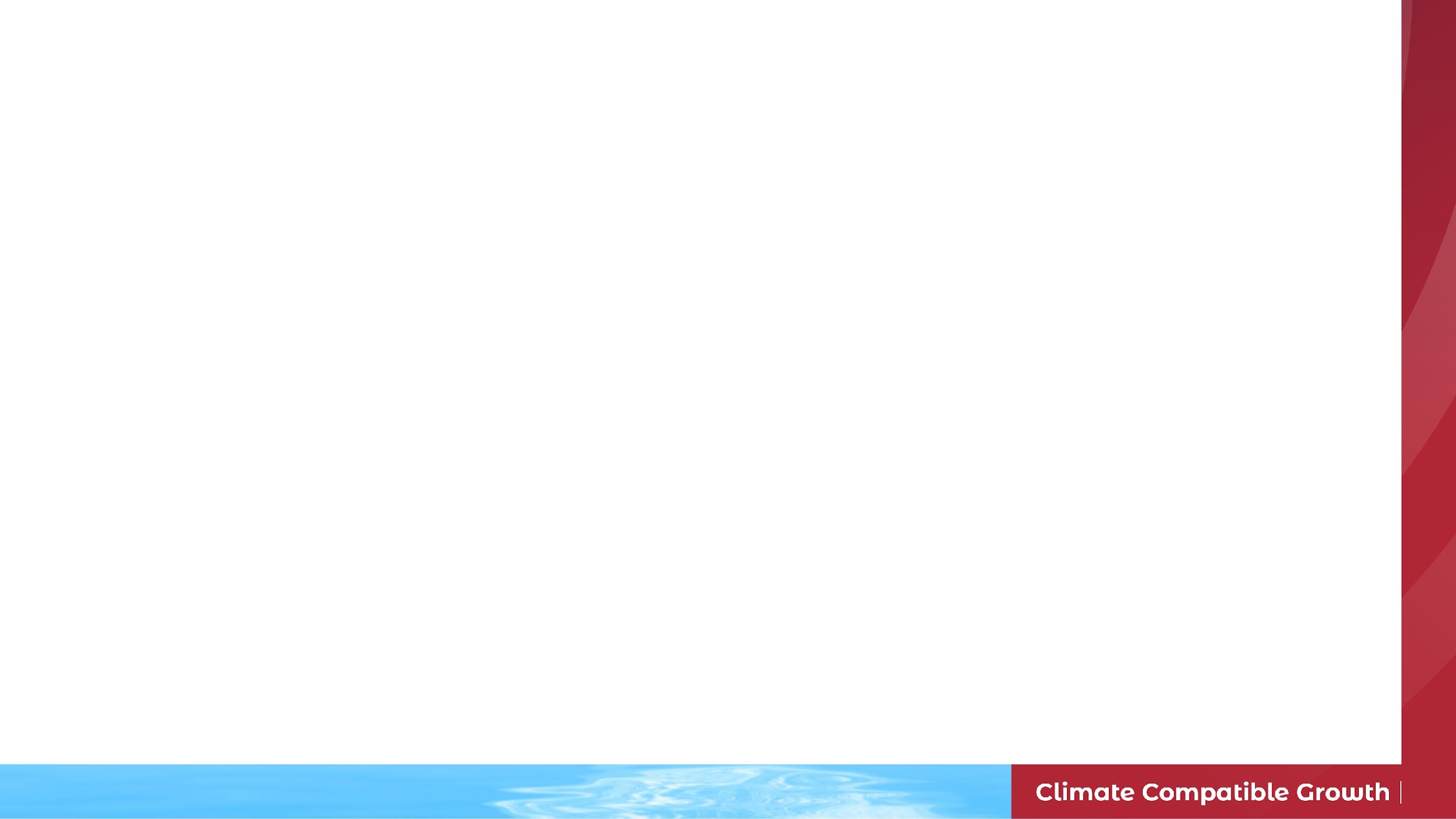 10.1 El sector del transporte
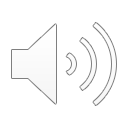 10.1.3 Retos del sector del transporte
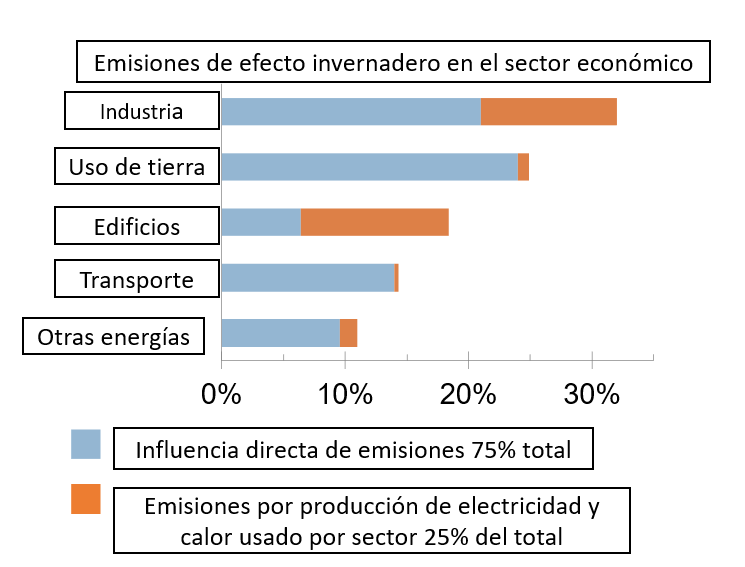 (Efbrazil, imagen, con licencia CC BY-SA 4.0)
5
[Speaker Notes: Esta figura muestra una estimación de la proporción de las emisiones mundiales de gases de efecto invernadero por sectores. Podemos ver que se estima que el sector del transporte es responsable de alrededor del 15% de las emisiones mundiales. Los escenarios coherentes con el cumplimiento de los objetivos globales de cambio climático requieren que las emisiones del sector del transporte disminuyan rápidamente. Esto supone un reto por varias razones. En primer lugar, como hemos visto en diapositivas anteriores, el sector del transporte depende en gran medida de los combustibles fósiles. Aunque las nuevas tecnologías, como los vehículos eléctricos, son cada vez más comunes, las tecnologías basadas en el petróleo siguen dominando, y algunos modos de transporte son especialmente difíciles de descarbonizar. Por ejemplo, las tecnologías de transporte marítimo y aéreo con bajas emisiones de carbono son muy caras e inmaduras, y presentan retos logísticos como la dificultad de almacenar grandes cantidades de combustibles menos densos energéticamente que los derivados del petróleo. Además, es probable que la demanda de transporte crezca a medida que los países en desarrollo avancen en sus infraestructuras y economías. Esto podría provocar un aumento de las emisiones del transporte, a menos que se disponga de tecnologías con bajas emisiones de carbono.]
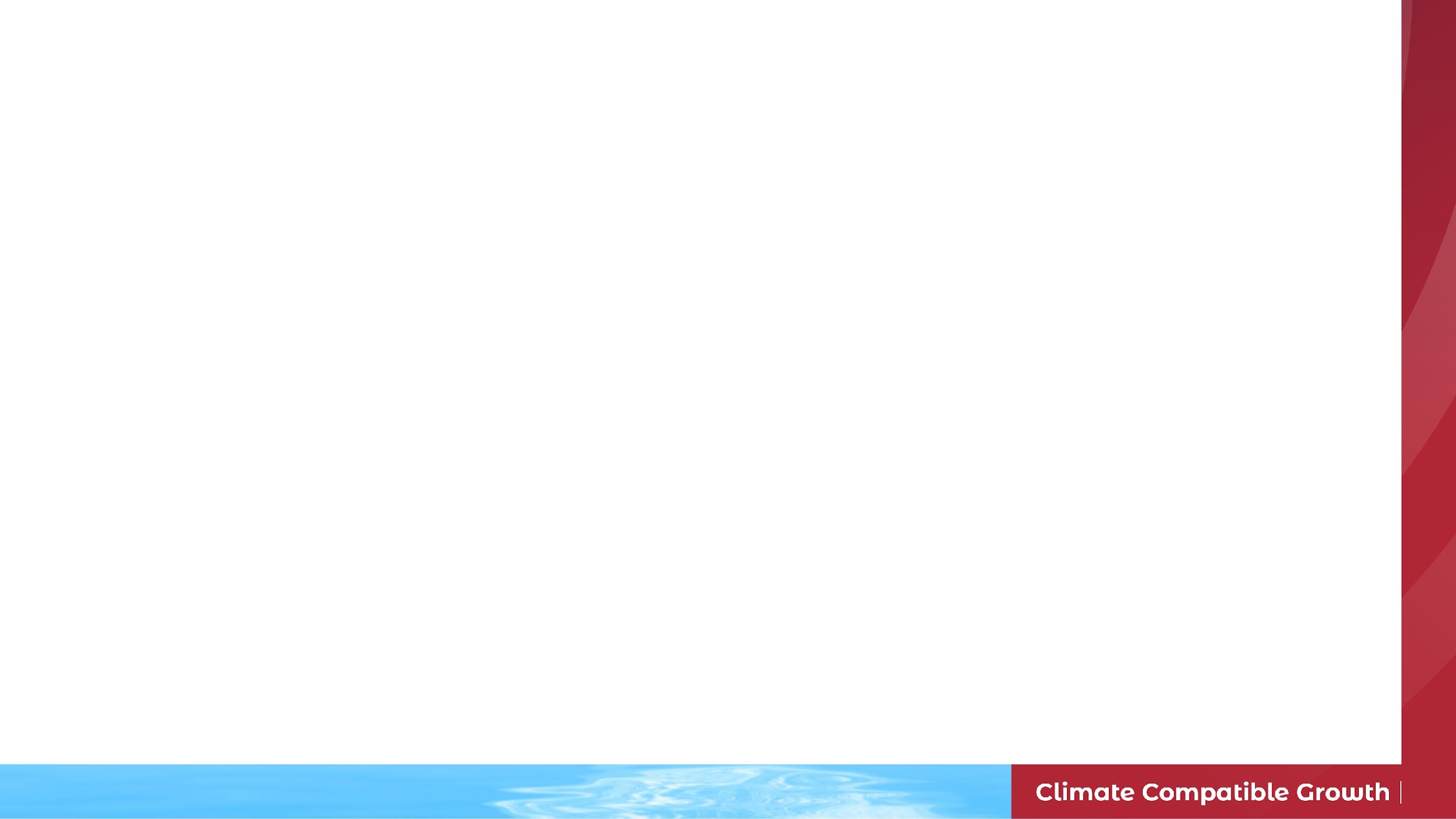 10.1 El sector del transporte
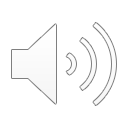 10.1.4 Innovación en el sector del transporte
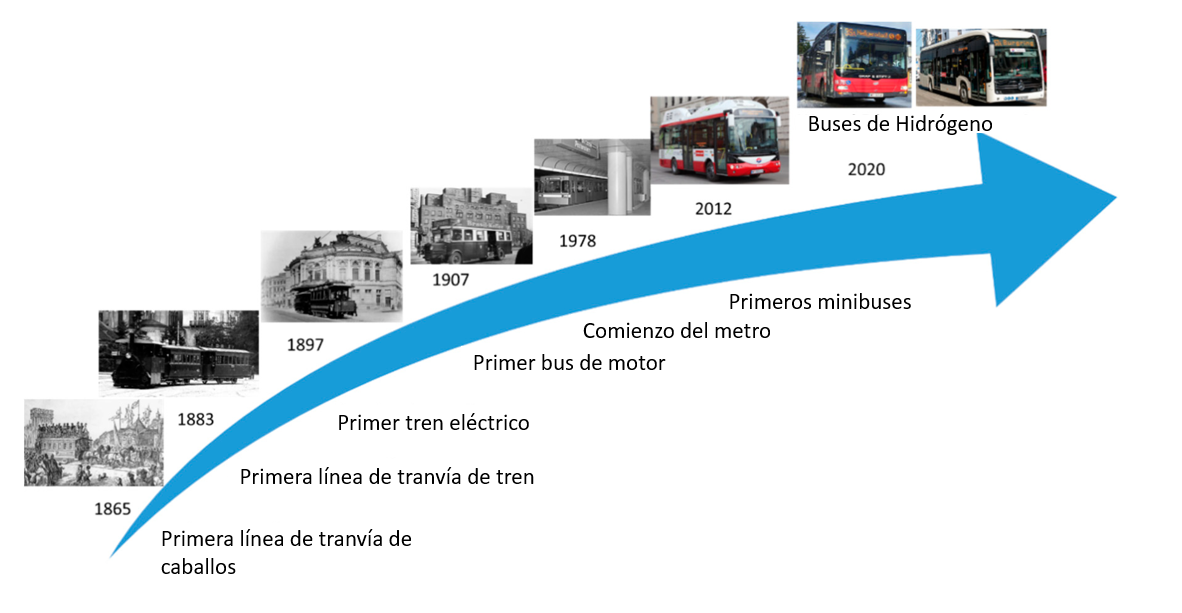 (Ajanovic et al. 2021, imagen con licencia CC BY 4.0)
6
[Speaker Notes: A continuación veremos ejemplos de innovación en el sector del transporte que podrían ayudar a superar estos retos. Esta imagen, procedente de un estudio sobre la innovación en el transporte en Viena, traza el desarrollo de nuevas tecnologías de transporte por carretera. El desarrollo de vehículos eléctricos de carretera es un gran avance en la descarbonización del transporte, que puede permitir una gran disminución de la demanda de petróleo para el transporte. Estos vehículos se han vuelto más asequibles y accesibles gracias a que varios países han desarrollado la infraestructura necesaria, como las redes de puntos de recarga. Los vehículos eléctricos se alimentan de una batería, que tiene que cargarse una vez que se agota la electricidad almacenada. Los avances en la tecnología de las baterías hacen que los coches eléctricos puedan recorrer cientos de kilómetros antes de tener que cargarlos. También se ha innovado en el transporte público, con el desarrollo de autobuses eléctricos. Este diagrama también muestra un autobús de hidrógeno. Las tecnologías de transporte a base de hidrógeno son complejas; sin embargo, el punto clave es que tienen un motor alimentado por hidrógeno, que no produce ninguna emisión de dióxido de carbono como subproducto. Tanto las tecnologías de hidrógeno como las eléctricas podrían desempeñar un papel fundamental en la descarbonización del sector del transporte. Es importante señalar que estas tecnologías no están exentas de desafíos. Por ejemplo, el ahorro de emisiones que presentan los vehículos eléctricos puede verse reducido si la electricidad es generada por una central eléctrica fósil. Por esta razón, es importante tener una visión de todo el sistema cuando se planifica la descarbonización.]
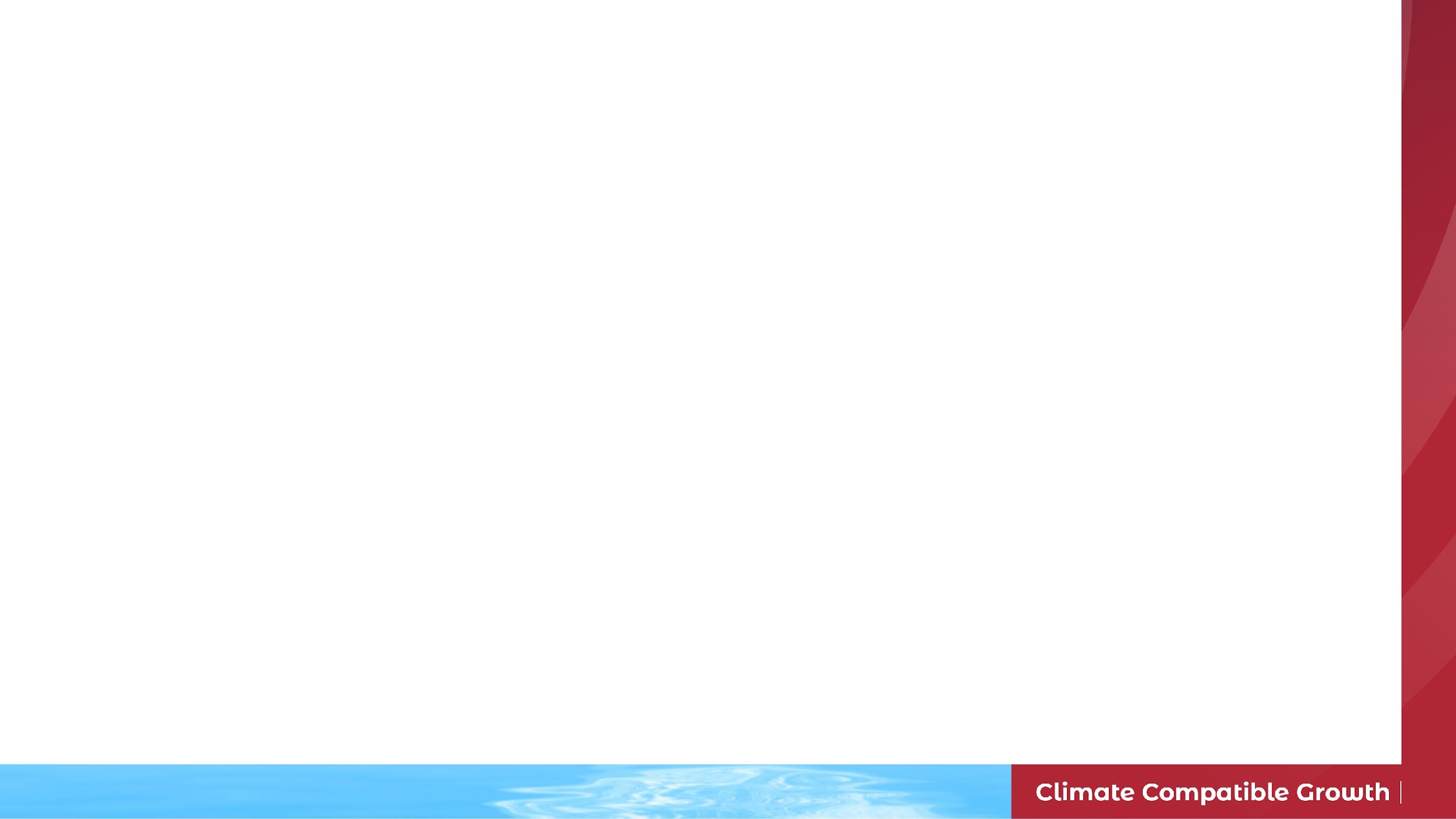 10.1 El sector del transporte
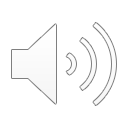 10.1.5 El sector del transporte en OSeMOSYS
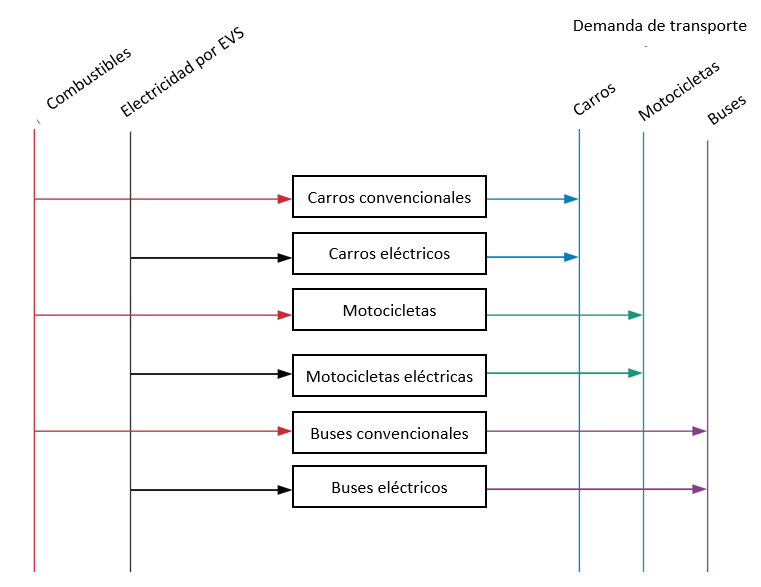 7
[Speaker Notes: Este diagrama muestra una instantánea de un Sistema Energético de Referencia creado para modelar las demandas y tecnologías del transporte por carretera. Hay tecnologías convencionales, alimentadas por productos petrolíferos, y tecnologías eléctricas, alimentadas por electricidad. La demanda de transporte por carretera se ha dividido en tres categorías de demanda de transporte: coches, motocicletas y autobuses. Podemos modelar los vehículos convencionales y eléctricos utilizando datos de rendimiento específicos para cada tecnología. Por ejemplo, podemos utilizar el parámetro Input Activity Ratio para considerar la eficiencia y el combustible de entrada de cada tecnología, y podemos utilizar los parámetros de costes de capital, fijos y variables para considerar sus costes. Los datos de la demanda de transporte por carretera pueden obtenerse de los balances energéticos nacionales, y podemos dividirlos entre coches, motocicletas y autobuses basándonos en la división del transporte por modos en el país. 
Al ejecutar un modelo OSeMOSYS con una consideración del sector del transporte como ésta, podemos ver las implicaciones de costos y emisiones de las diferentes opciones tecnológicas. Por ejemplo, podríamos realizar una ejecución del modelo con el menor costo posible para averiguar cuándo es probable que las tecnologías de transporte eléctrico sean más económicas que las convencionales, lo que estaría vinculado a los precios del combustible, los costos de la tecnología y los parámetros de rendimiento. O bien, podríamos ejecutar el modelo con un límite de emisiones anuales de dióxido de carbono en años futuros, lo que nos permitiría averiguar cuándo sería necesario un cambio hacia un transporte bajo en carbono y a qué escala. Este tipo de análisis puede servir de base para la elaboración de políticas.]
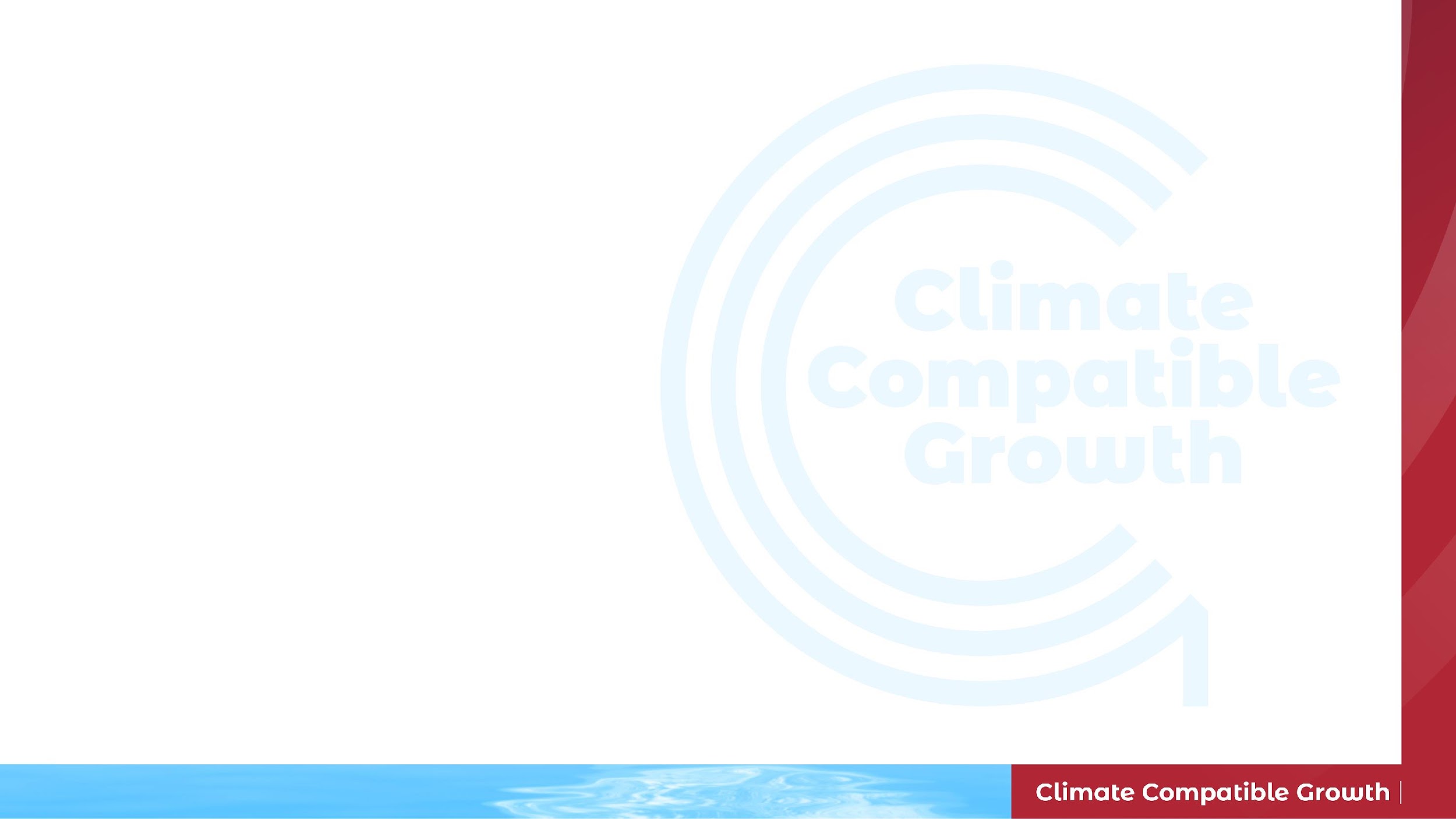 Conferencia 10.1 Referencias
Arens, S.; Schlüters, S.; Hanke, B.; Maydell, K.v.; Agert, C. Suministro energético residencial sostenible: A Literature Review-Based Morphological Analysis. Energies 2020, 13, 432. https://doi.org/10.3390/en13020432
Ajanovic, A.; Siebenhofer, M.; Haas, R. Movilidad eléctrica en las ciudades: El caso de Viena. Energies 2021, 14, 217. https://doi.org/10.3390/en14010217
Nombre del curso
Mini conferencia Objetivo de aprendizaje
8
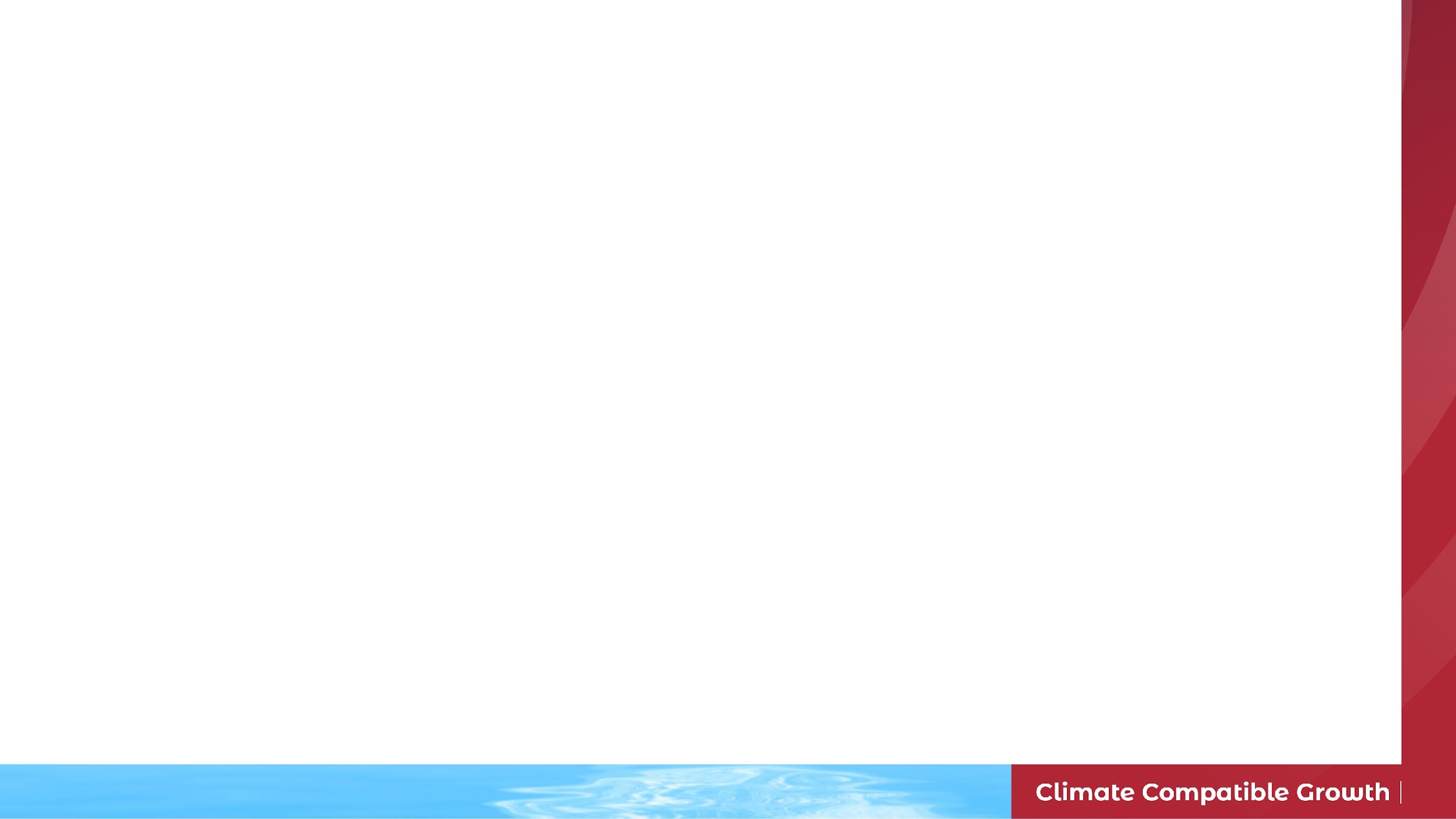 10.2 El sector residencial
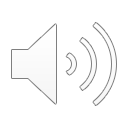 10.2.1 Panorama del sector residencial y sus demandas
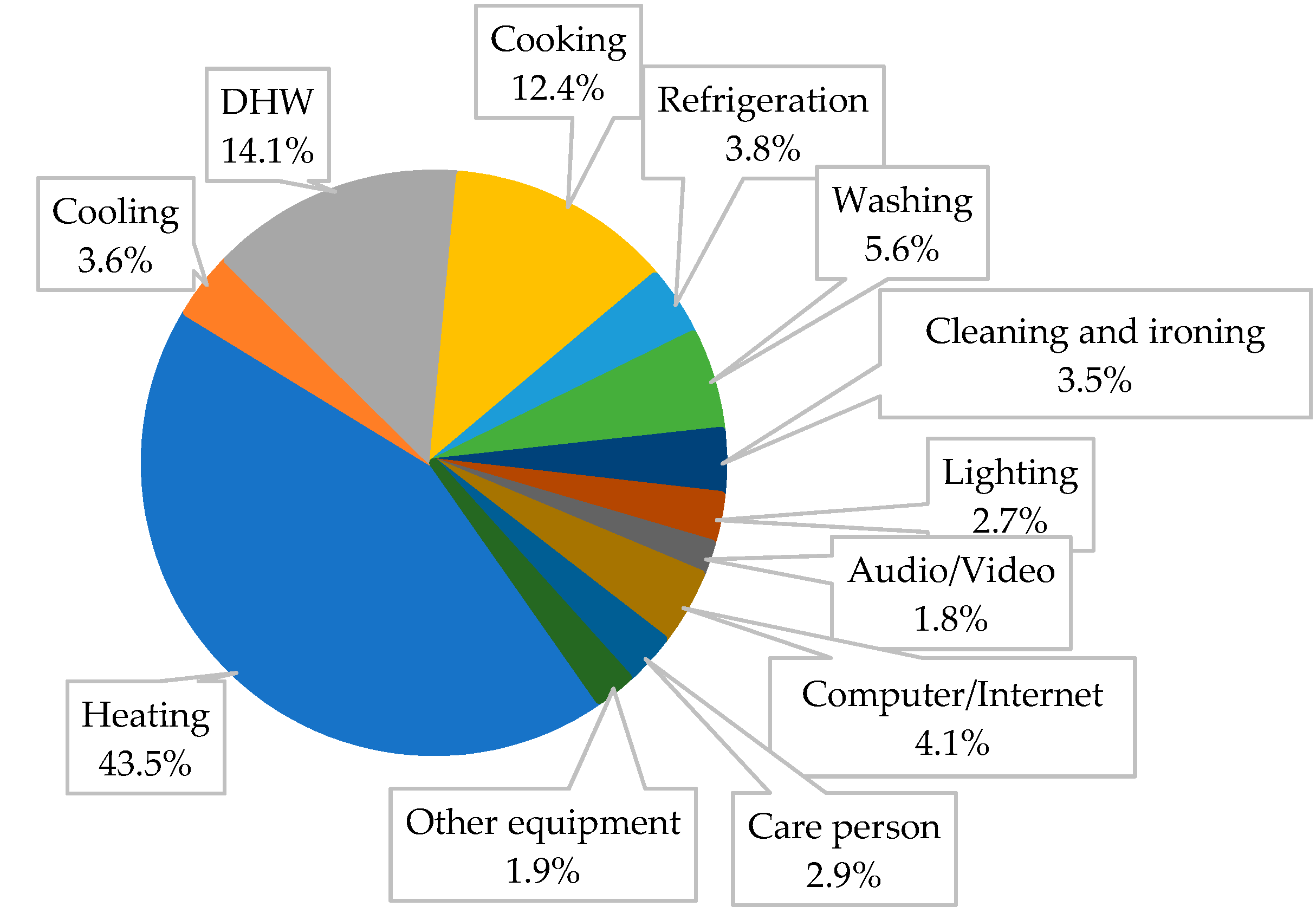 (Mancini et al. 2019, imagen, con licencia CC BY 4.0)
9
[Speaker Notes: La energía se utiliza para muchos fines en el sector residencial, como se ve en este gráfico circular, que muestra la proporción de la demanda energética residencial por tareas. Podemos ver que la energía se utiliza de diversas maneras, desde la calefacción y la refrigeración hasta la cocina, la iluminación y los dispositivos electrónicos. El reparto de la demanda energética residencial por tareas varía según los países; este gráfico es un ejemplo basado en los resultados de una encuesta realizada en Italia. Sin embargo, los resultados serían probablemente diferentes para países con diferentes climas, niveles de desarrollo y estilos de vida. Además, estos factores hacen que la magnitud de la demanda energética residencial varíe según el país. Esto también está muy relacionado con el nivel de acceso a la electricidad y la disponibilidad de otros combustibles en el país. Las actividades residenciales pueden utilizar diferentes formas de energía; por ejemplo, la demanda para cocinar puede satisfacerse con biomasa, productos petrolíferos, gas natural o electricidad. De nuevo, los combustibles utilizados varían según el país. Cada combustible tiene diferentes impactos y desafíos, como veremos en diapositivas posteriores.]
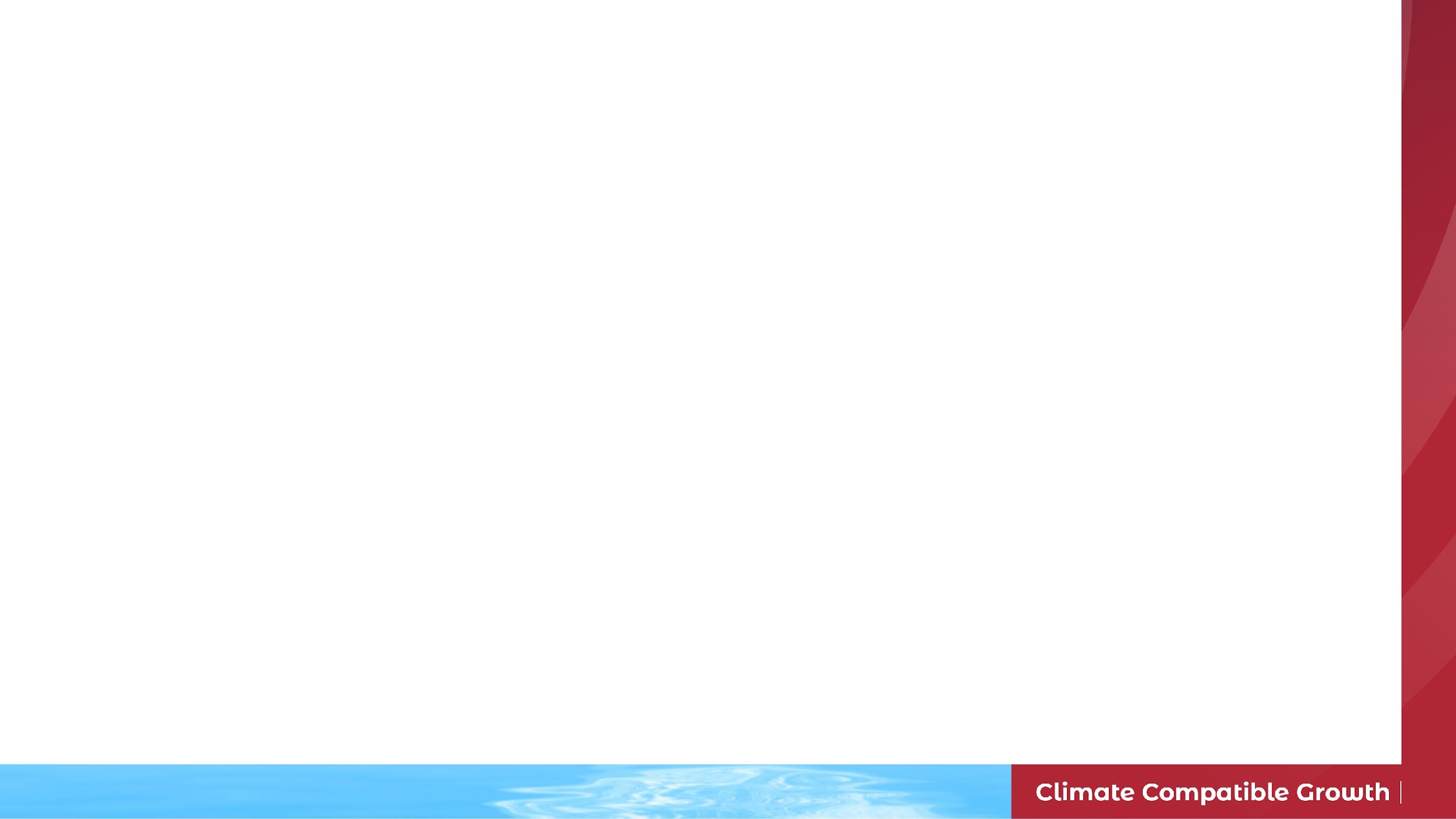 10.2 El sector residencial
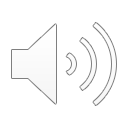 10.2.2 Tecnologías del sector residencial
Las principales tecnologías residenciales son las lámparas, las estufas, los sistemas de calefacción y aire acondicionado y otros aparatos eléctricos
Las lámparas, las estufas y las tecnologías de calefacción pueden funcionar con varios combustibles, como la electricidad, la biomasa o el queroseno. 
Podemos modelar las tecnologías y demandas residenciales en OSeMOSYS
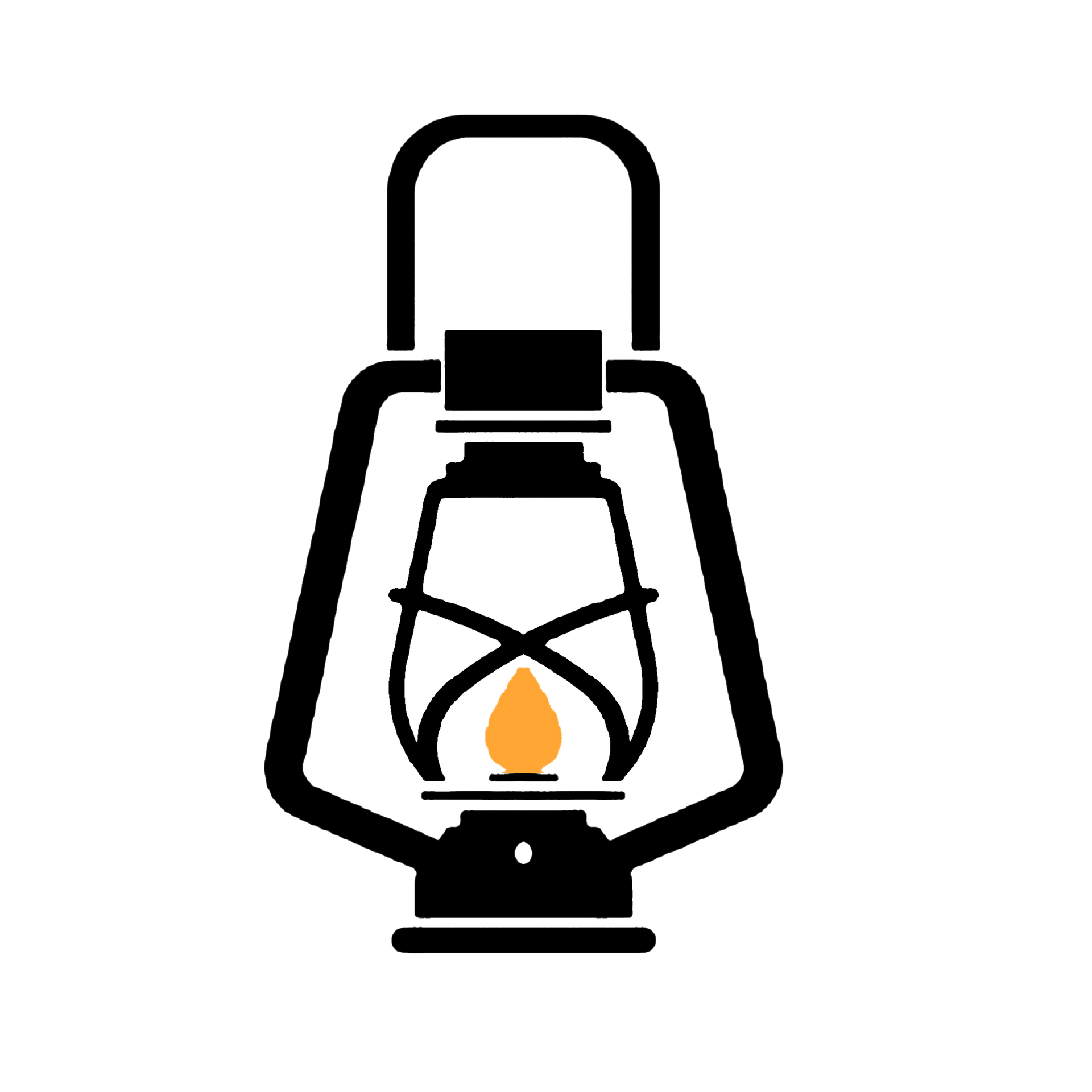 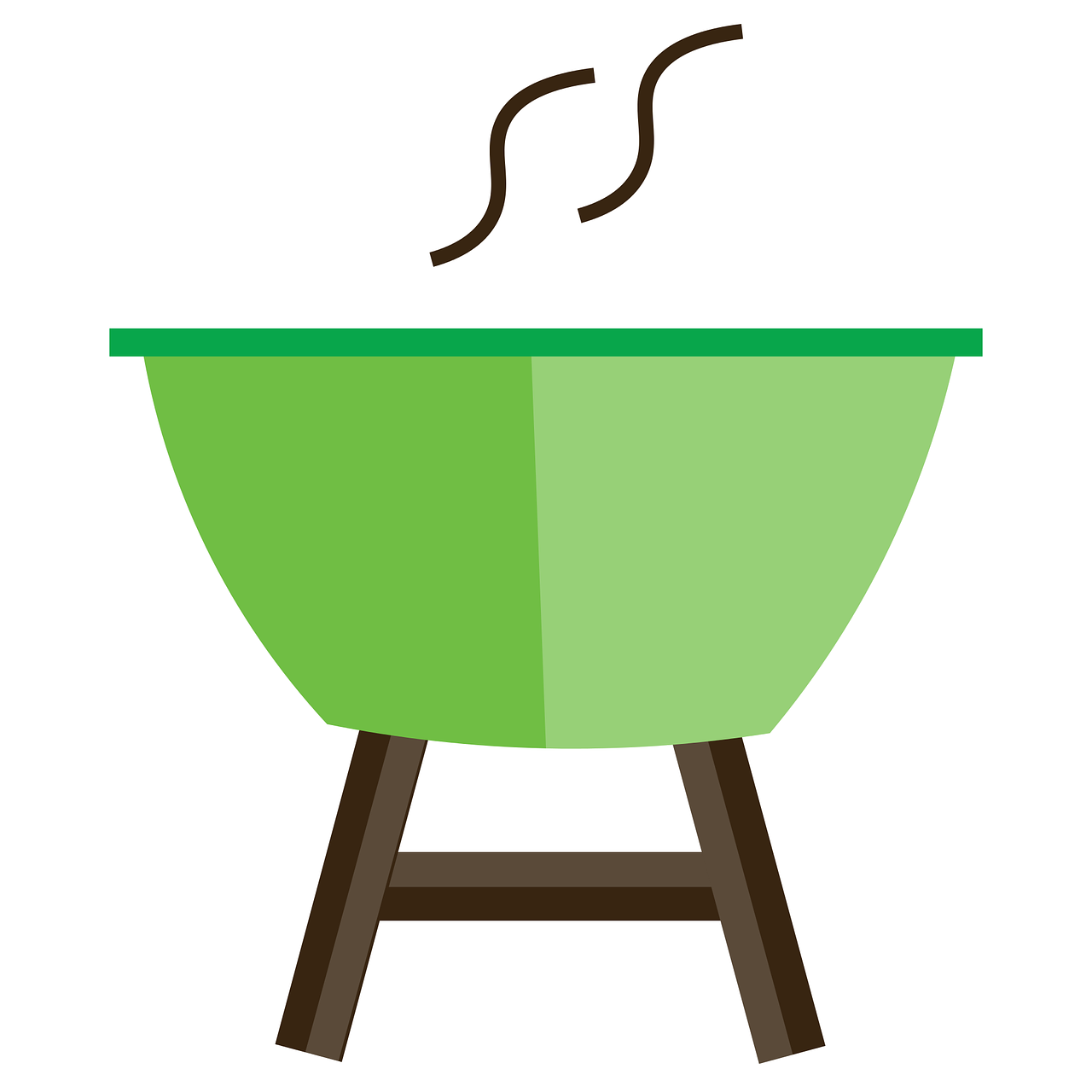 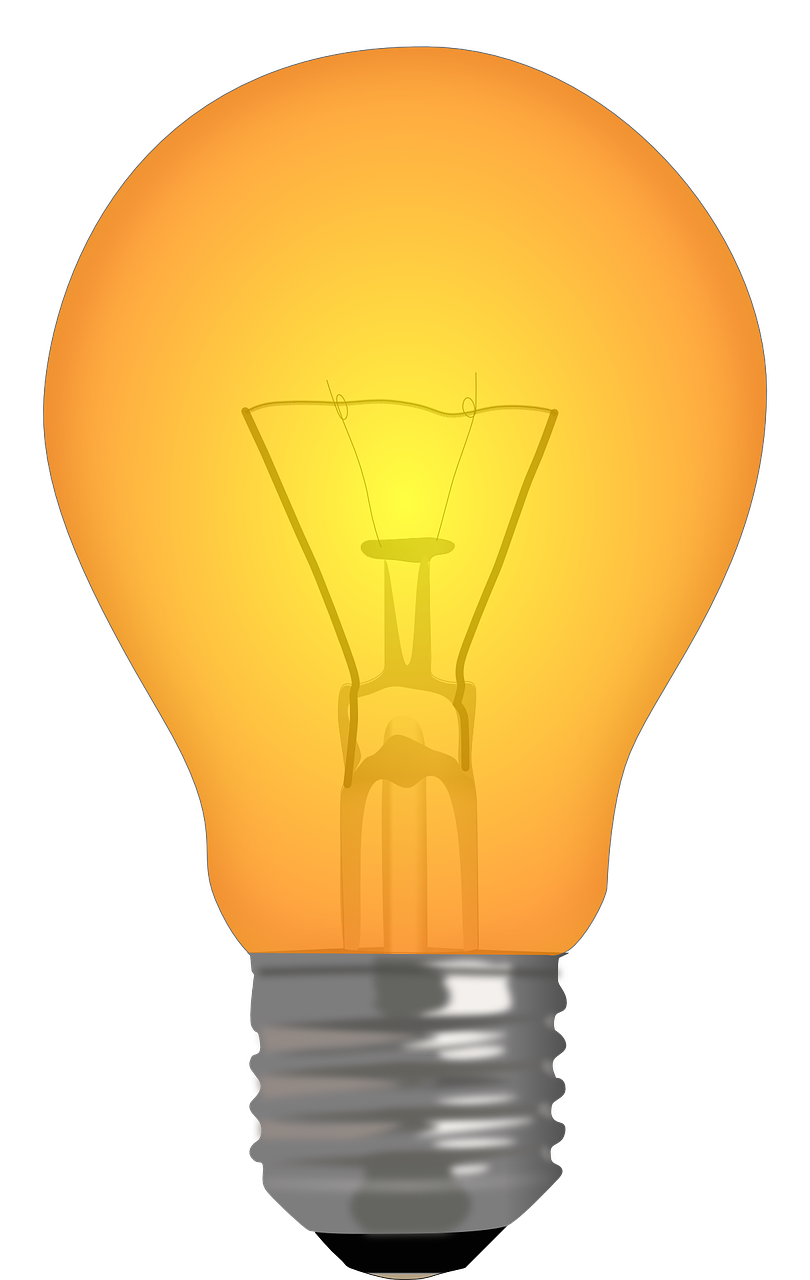 10
[Speaker Notes: Las tecnologías residenciales claves incluyen lámparas, cocinas, sistemas de calefacción y aire acondicionado y otros aparatos eléctricos. Algunas de estas tecnologías se limitan a un solo combustible: por ejemplo, los aparatos eléctricos y los sistemas de aire acondicionado dependen de la electricidad. Sin embargo, en otros casos, existen múltiples opciones tecnológicas que utilizan diferentes combustibles. Como se ha comentado en la diapositiva anterior, la demanda de cocción puede satisfacerse con biomasa, gas natural, productos petrolíferos o electricidad utilizando tipos específicos de estufas. Las estufas tienen diferentes parámetros de rendimiento. Por ejemplo, las estufas eléctricas suelen ser mucho más eficientes que las de biomasa. La tecnología exacta utilizada también determina los impactos de la actividad. Por ejemplo, las estufas alimentadas con productos petrolíferos generan emisiones de gases de efecto invernadero y otros contaminantes, que tienen repercusiones tanto en el medio ambiente como en la salud humana. En cambio, el uso de estufas eléctricas permite evitar estas emisiones. Podemos modelar varios tipos de tecnología residencial en OSeMOSYS, lo que nos permite conocer sus implicaciones medioambientales y de costos.]
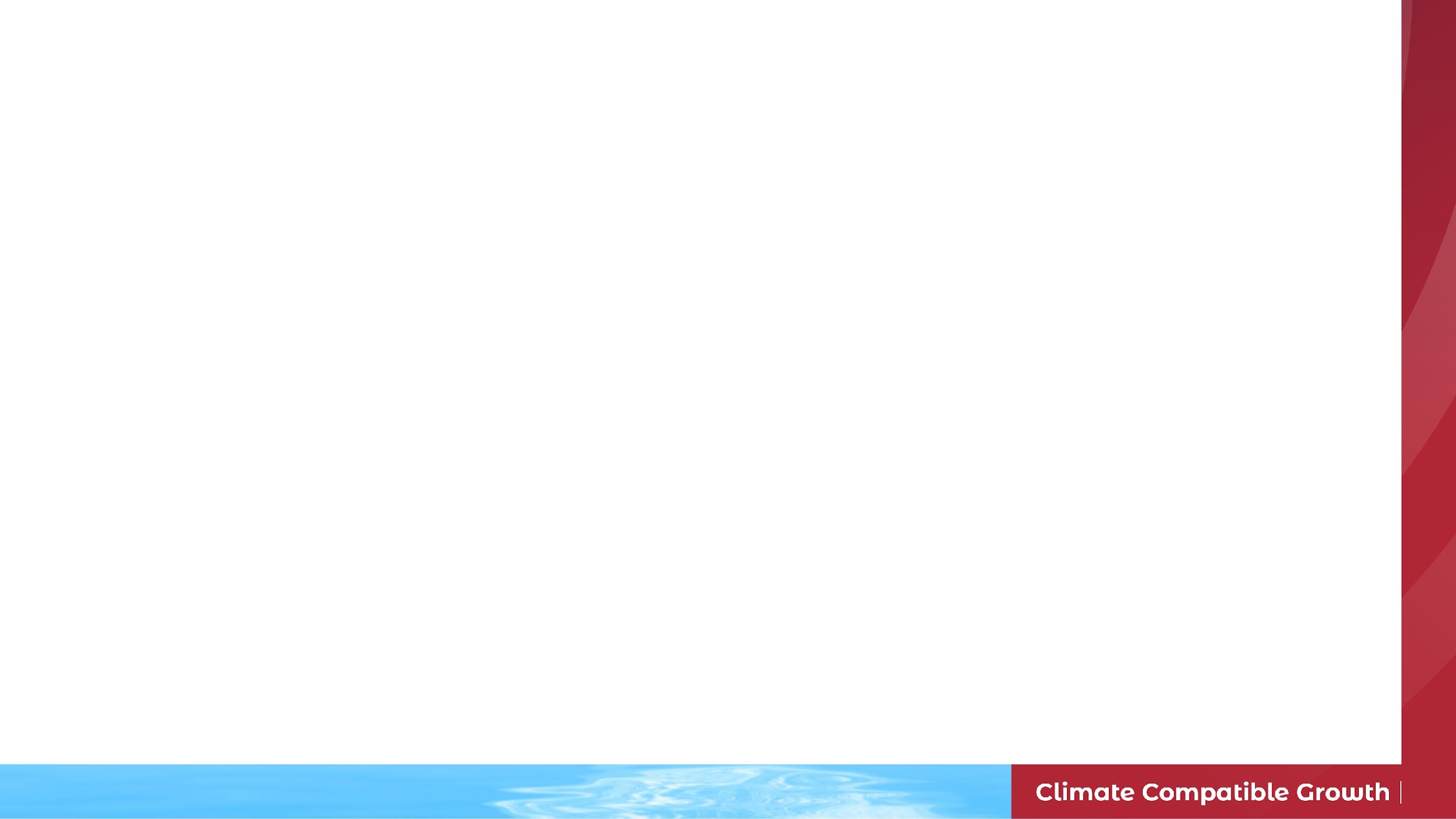 10.2 El sector residencial
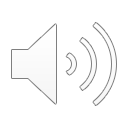 10.2.3 Retos del sector residencial
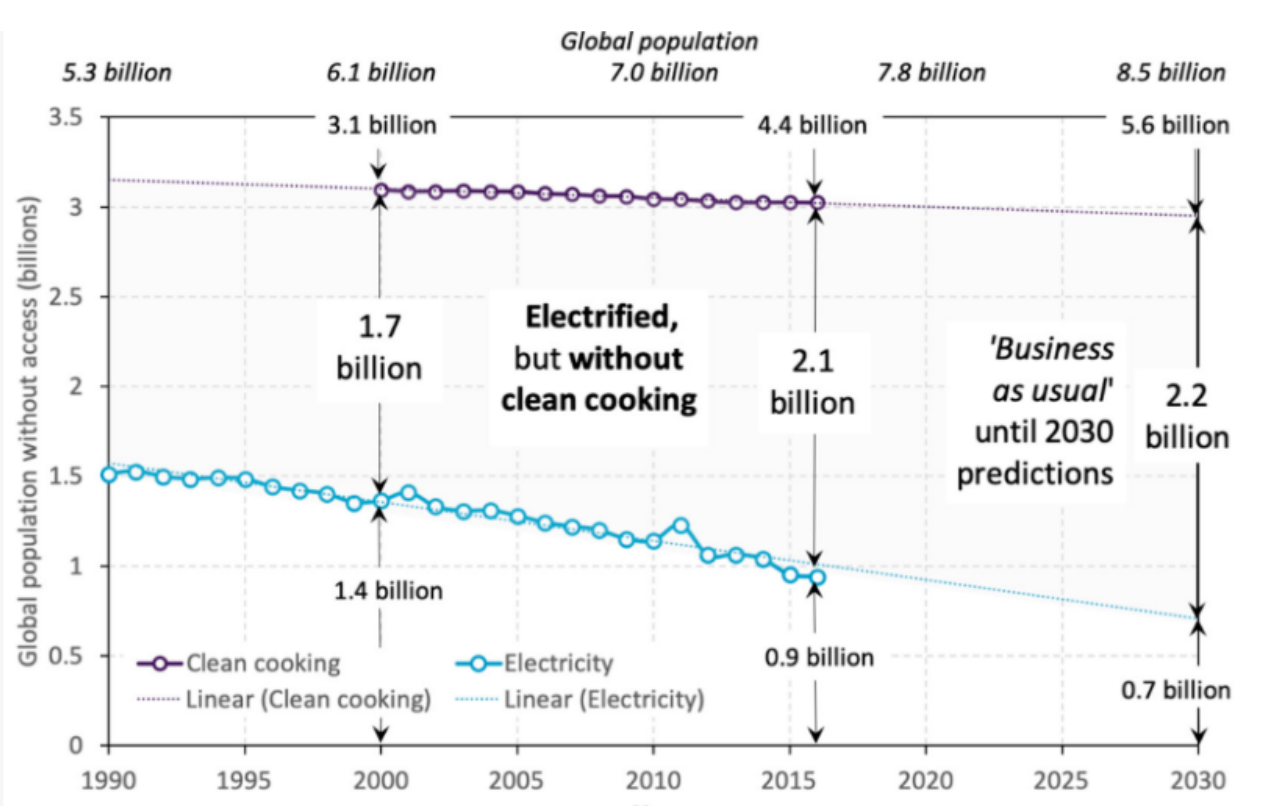 (Batchelor et al. 2019, imagen con licencia CC BY 4.0)
11
[Speaker Notes: Uno de los mayores retos del sector residencial en los países en desarrollo es el acceso a tecnologías limpias para cocinar. Se calcula que 3.000 millones de personas siguen dependiendo de los combustibles tradicionales de biomasa, como la madera o el carbón vegetal, para cocinar. Esto tiene muchos impactos negativos, como la deforestación, las emisiones de gases de efecto invernadero que contribuyen al cambio climático y la contaminación del aire interior que afecta a la salud. Además, el precio de estos combustibles está subiendo en muchas zonas, lo que significa que la gente tiene cada vez más dificultades para cubrir sus necesidades culinarias. La dependencia de la biomasa para cocinar también está impidiendo el progreso de la igualdad de género en muchos países, ya que las mujeres suelen dedicar muchas horas de trabajo no remunerado a la recogida de combustible. Como se ve en esta figura, se prevé que el número de personas sin acceso a la cocina limpia aumente en condiciones normales. Mejorar este panorama será fundamental para mejorar la salud, mitigar las emisiones y avanzar en la calidad de vida en línea con los Objetivos de Desarrollo Sostenible, en muchos países. Sin embargo, se trata de un enorme desafío que requerirá una reforma política y la innovación, como se analiza en la siguiente diapositiva. También hay otros retos en el sector residencial, como el de mejorar la eficiencia para reducir la cantidad de energía desperdiciada y el de descarbonizar la calefacción. La descarbonización de la calefacción supone un gran obstáculo para la reducción de emisiones en muchos países que dependen de los sistemas de calefacción con combustibles fósiles. Las nuevas tecnologías y políticas serán fundamentales para superarlo, y la modelización puede ayudarnos a comprender las implicaciones de las distintas opciones tecnológicas.]
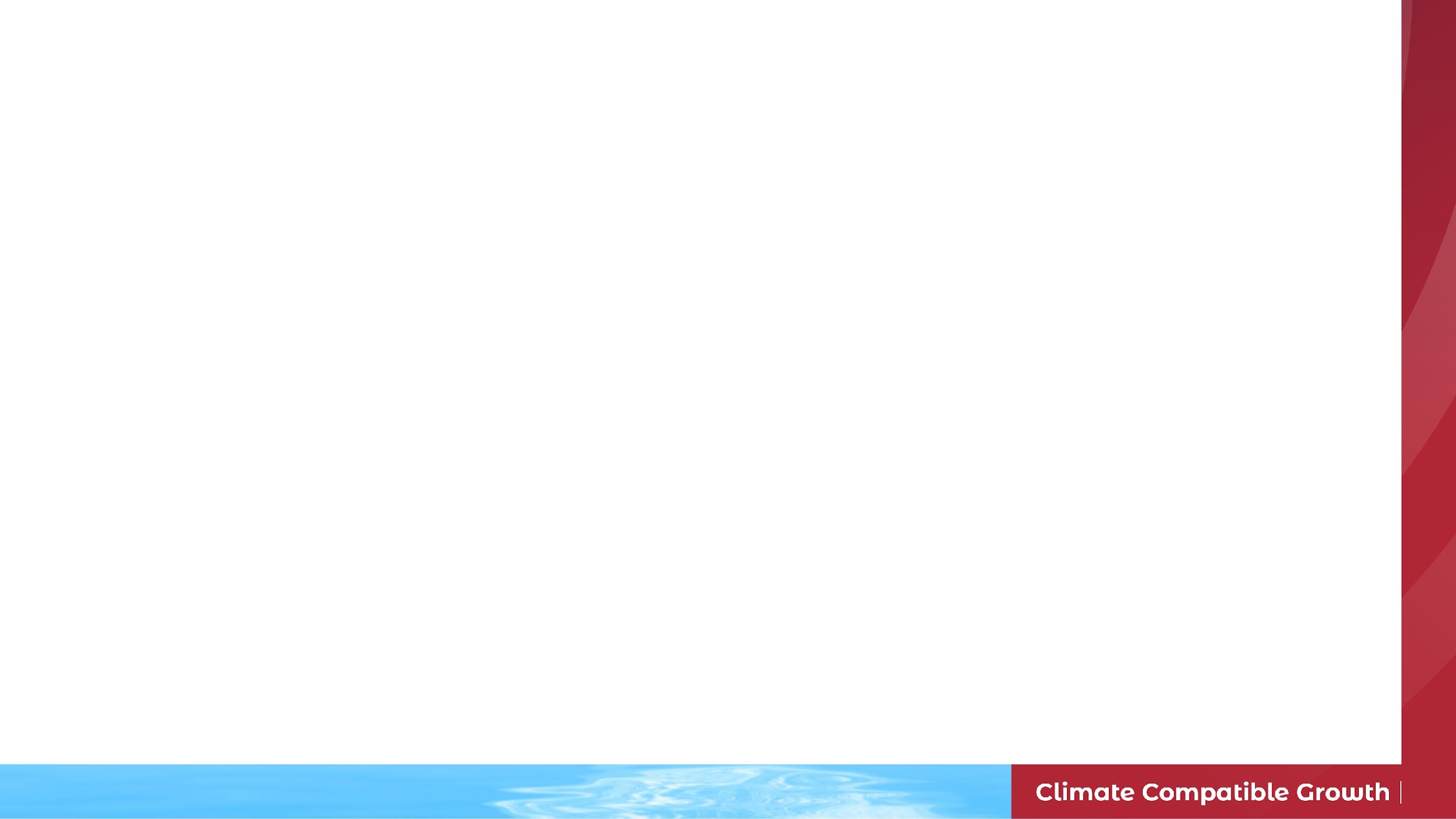 10.2 El sector residencial
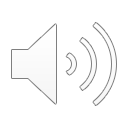 10.2.4 Innovación en el sector residencial
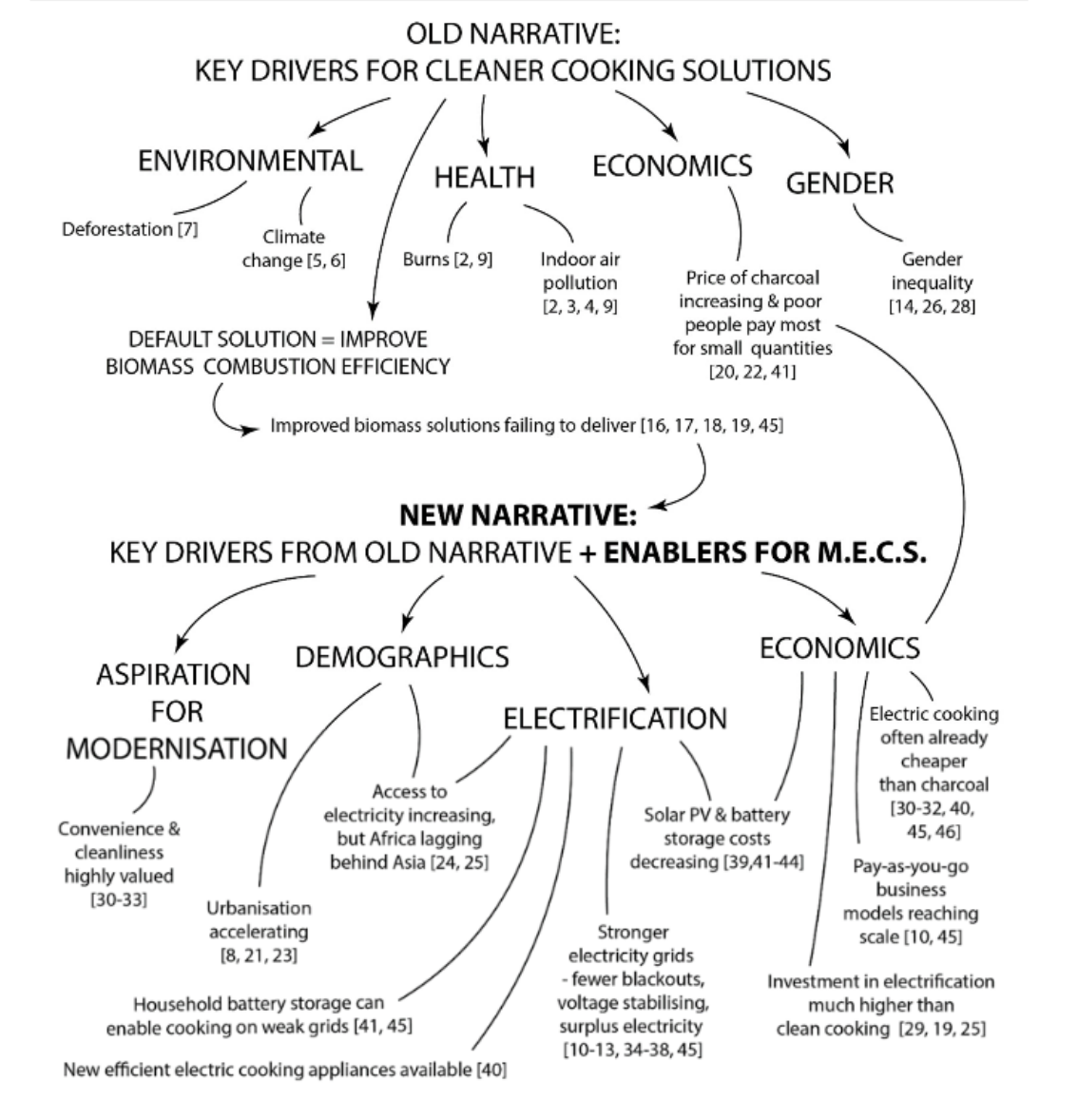 (Batchelor et al. 2019, imagen con licencia CC BY 4.0)
12
[Speaker Notes: Por lo tanto, existen importantes retos energéticos en el sector residencial. Sin embargo, también hay nuevas tecnologías innovadoras y diseños de políticas que pueden ayudar a mitigar esos desafíos. Como se muestra en este diagrama, históricamente el enfoque del desafío de la cocina limpia ha sido centrarse en asegurar que la gente tenga acceso a cocinas de biomasa más eficientes. La ventaja de este enfoque es que la mejora de la eficiencia reduce la demanda de combustible de biomasa, reduciendo las emisiones, el costo y los tiempos de recogida de combustible asociados a la cocina de biomasa. Sin embargo, la dependencia de la biomasa sigue siendo un problema, ya que sigue estando asociada a las emisiones y a los impactos sobre la salud. Además, la disponibilidad de biomasa se está convirtiendo en un reto en varios países, con el aumento de los costos y la reducción de las tierras disponibles. Sin embargo, la innovación en los sistemas eléctricos y en las cocinas eléctricas supone una oportunidad para seguir avanzando en la cocina limpia. En el diagrama anterior, vimos que más de mil millones de personas tienen acceso a la electricidad pero no tienen acceso a la cocina limpia. Gracias a la reducción del costo de la cocina eléctrica y a los nuevos modelos comerciales de pago por uso, las cocinas eléctricas son cada vez más accesibles. Esto significa que, con el suficiente apoyo político, esta brecha entre el acceso a la electricidad y la cocina limpia podría cerrarse mediante el despliegue de estufas eléctricas. Además de reducir las emisiones de gases de efecto invernadero, esto mejoraría la calidad de vida gracias a una mayor comodidad y limpieza y a la reducción de la contaminación del aire interior. El mayor despliegue de cocinas eléctricas depende de la existencia de sistemas eléctricos fuertes y fiables, por lo que es esencial que consideremos la cocina limpia en el contexto del sistema energético en su conjunto. La modelización puede ayudarnos a hacerlo, como se explica a continuación.]
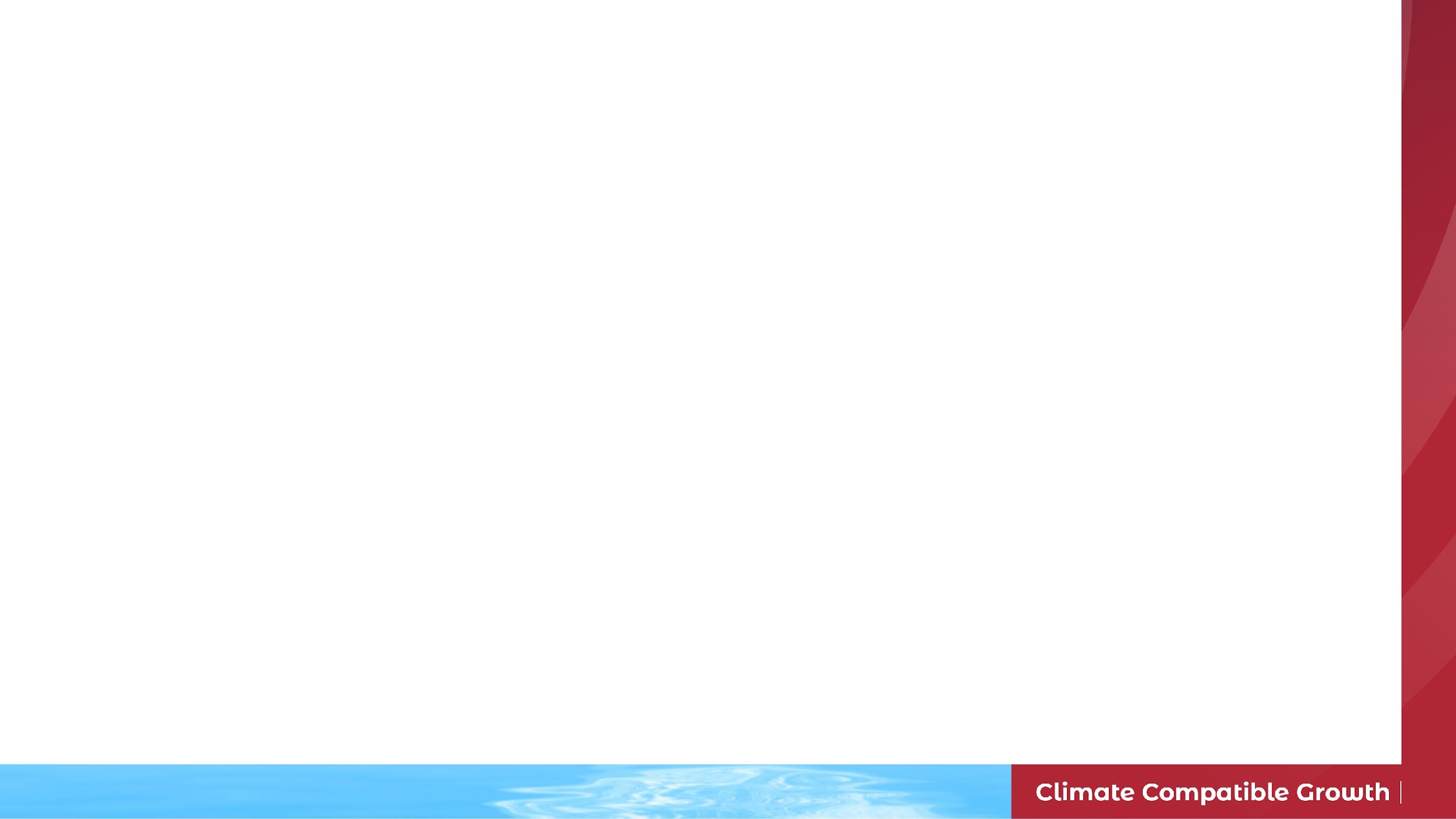 10.2 El sector residencial
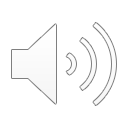 10.2.5 El sector residencial en OSeMOSYS
Modelización de la eficiencia energética:
Modelización de las tecnologías y la demanda de la cocina:
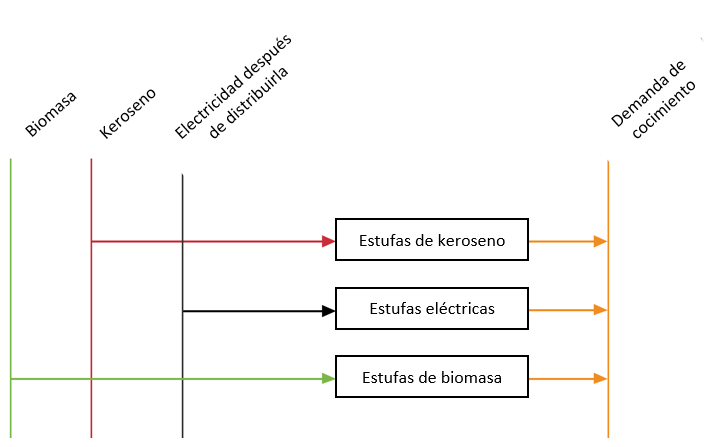 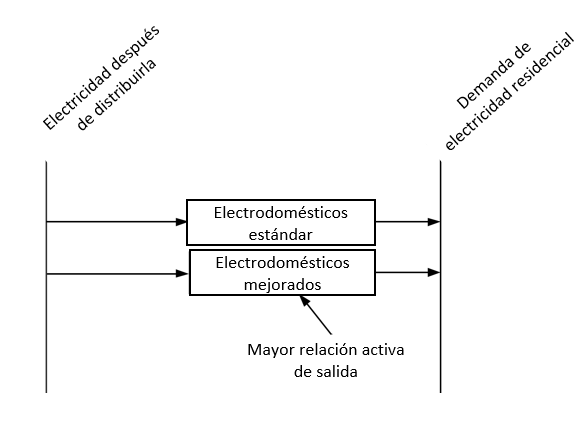 13
[Speaker Notes: Esta diapositiva muestra dos extractos de los diagramas del Sistema Energético de Referencia, mostrando las formas en que las tecnologías y demandas residenciales pueden ser modeladas en OSeMOSYS. A la izquierda podemos ver un ejemplo de cómo se puede modelar la demanda de cocina y las diferentes opciones de estufas. Hay una tecnología para las cocinas de queroseno, otra para las cocinas eléctricas y otra para las cocinas de biomasa. Cada una de estas tecnologías tendría datos de entrada relacionados con su rendimiento. Por ejemplo, la tecnología de las estufas eléctricas tendría un mayor rendimiento y, por tanto, un menor índice de actividad de los insumos, que la estufa de biomasa. Podemos ver que cada tipo de estufa tiene el combustible de entrada apropiado, y todas producen demanda de cocción como su salida. También nos aseguramos de que los costos de las tecnologías reflejen sus costes en la realidad. De este modo, podríamos utilizar el modelo OSeMOSYS para comprender las implicaciones económicas de los diferentes tipos de estufas, así como sus impactos en las emisiones. A la derecha podemos ver una representación simplificada de la eficiencia energética residencial en OSeMOSYS. Aquí tenemos dos tecnologías que representan los electrodomésticos residenciales, una con eficiencia estándar y otra con eficiencia mejorada. Modelaríamos la tecnología de eficiencia mejorada utilizando un ratio de actividad de entrada más bajo o un ratio de actividad de salida más alto en relación con los aparatos de eficiencia estándar. También podríamos considerar los costos de inversión en eficiencia energética aumentando el costo de los aparatos de eficiencia mejorada en relación con los de eficiencia estándar. Utilizando este tipo de configuración, podemos entender dónde y cuándo pueden ser económicas las inversiones en eficiencia energética.]
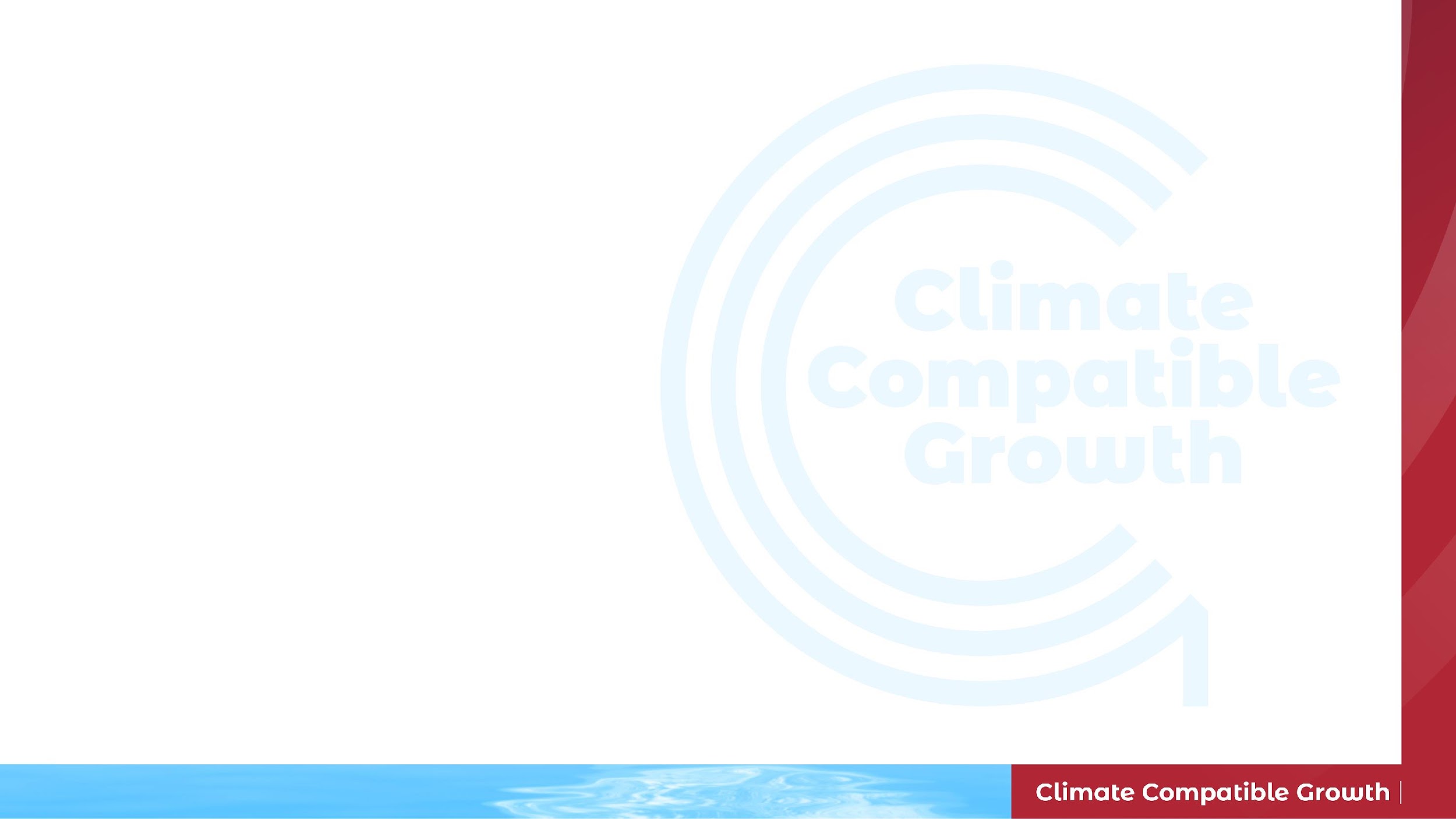 Conferencia 10.2 Referencias
Batchelor, S.; Brown, E.; Scott, N.; Leary, J. Two Birds, One Stone-Reframing Cooking Energy Policies in Africa and Asia. Energies 2019, 12, 1591. https://doi.org/10.3390/en12091591
14
10.3 Los sectores industriales y comerciales
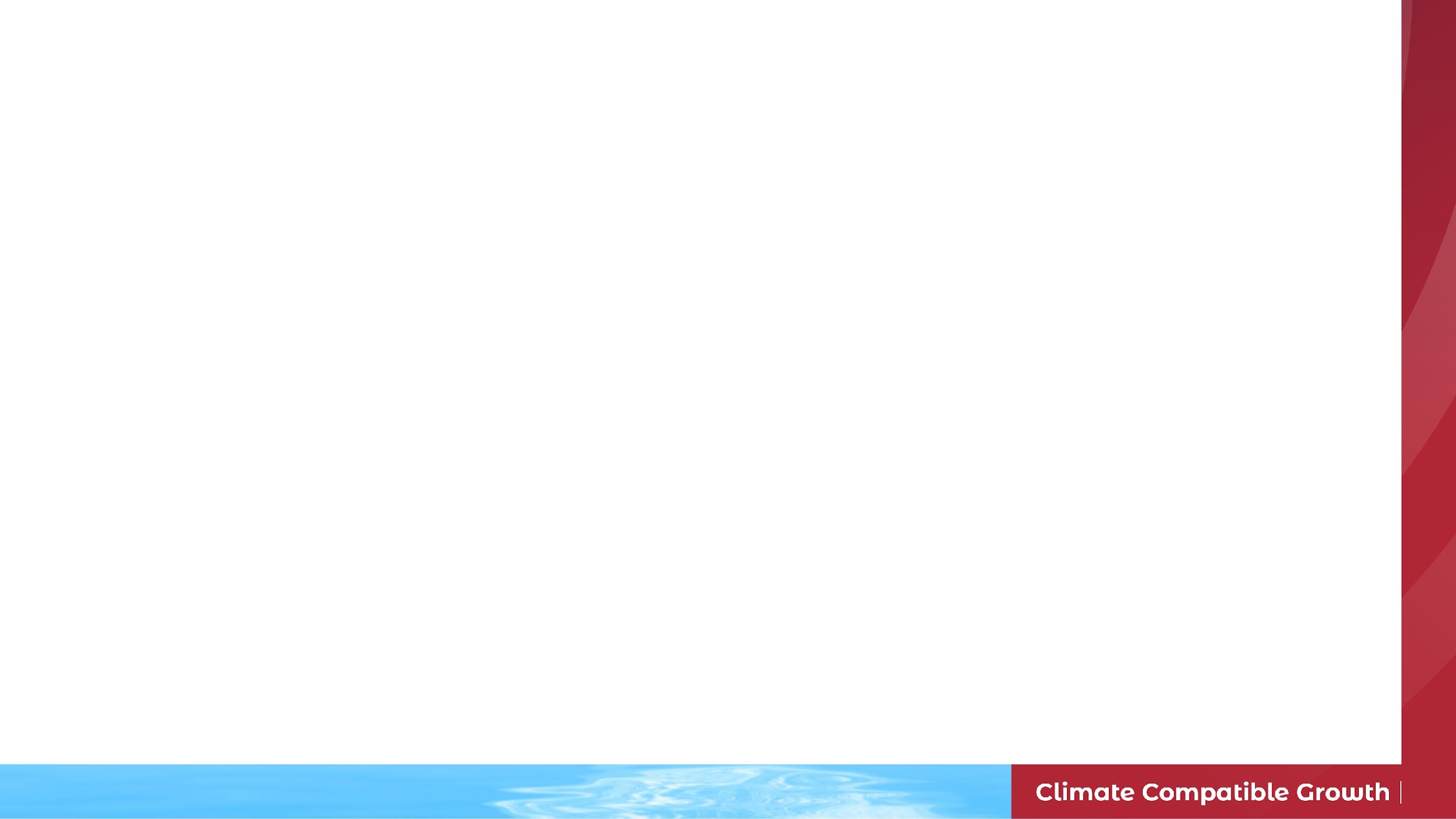 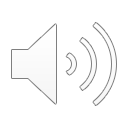 10.3.1 Panorama de los sectores industrial y comercial
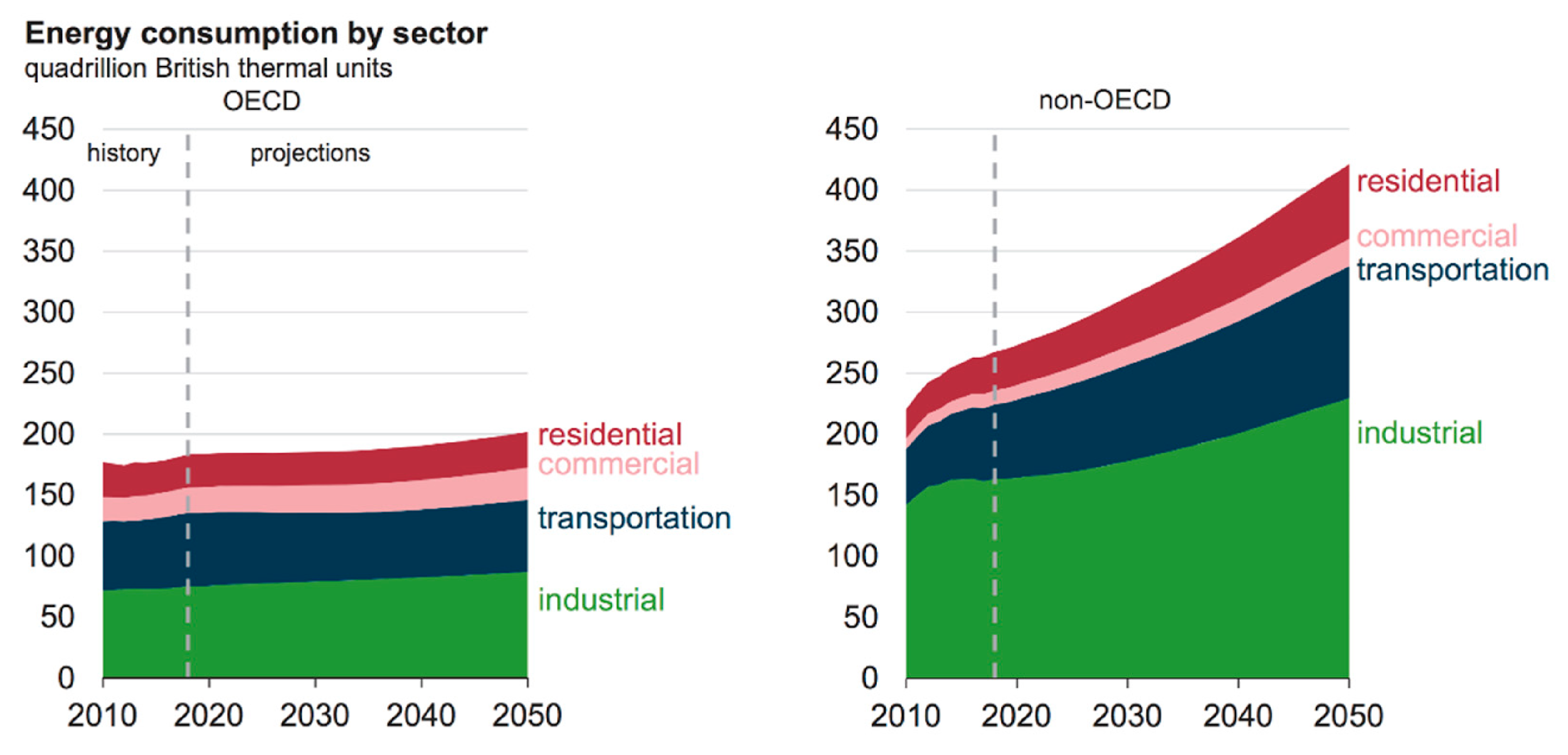 (Mendoza et al. 2020, imagen, con licencia CC BY 4.0)
15
[Speaker Notes: Pasamos ahora a una rápida visión de los sectores industrial y comercial y su demanda de energía. Como se ve en esta figura, el sector industrial es responsable de una gran parte del consumo de energía, tanto en los países de la OCDE como en los que no lo son. La energía se utiliza en la industria para diversos fines, como la calefacción y la refrigeración, el funcionamiento de la maquinaria y los procesos químicos. Estos procesos utilizan diversos combustibles, como el carbón, el gas natural, los productos petrolíferos, la electricidad y la biomasa. El combustible utilizado depende del proceso específico y de la tecnología aplicada, así como del contexto del país. Veremos en diapositivas posteriores que algunos procesos pueden utilizar con bastante facilidad una serie de combustibles, mientras que otros procesos están más restringidos. Este diagrama también muestra que se prevé que el consumo de energía industrial crezca en los países no pertenecientes a la OCDE en el futuro, lo que pone de manifiesto la importancia de tener en cuenta este sector en los estudios de modelización y en el diseño de políticas. Pasando al sector comercial, el consumo de energía comercial suele ser menor que el de la industria, ya que los procesos comerciales suelen ser menos intensos en energía y a menor escala. La energía se utiliza a menudo en el sector comercial para calentar e iluminar los edificios y hacer funcionar los equipos y aparatos de oficina.]
10.3 Los sectores industriales y comerciales
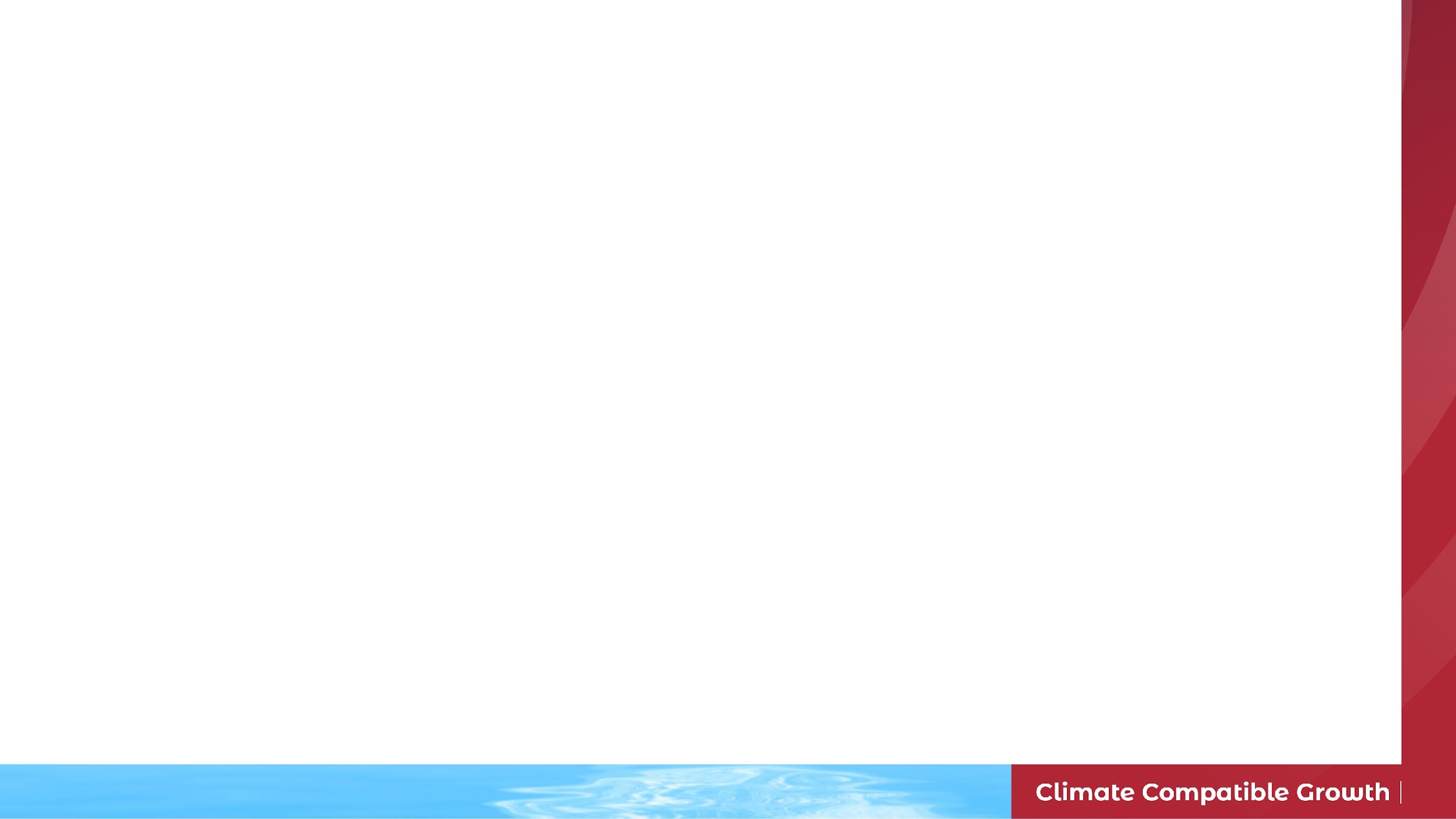 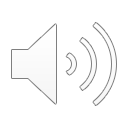 10.3.2 Tecnologías industriales y comerciales
Las actividades comerciales utilizan muchas tecnologías que requieren insumos energéticos, como los aparatos electrónicos de oficina, la iluminación y los sistemas de calefacción
La energía se utiliza en el sector industrial para diversos fines, como la calefacción, a menudo a muy altas temperaturas, la generación de vapor, los procesos químicos y el aire acondicionado
Las tecnologías industriales utilizan productos petrolíferos, gas natural, carbón y electricidad
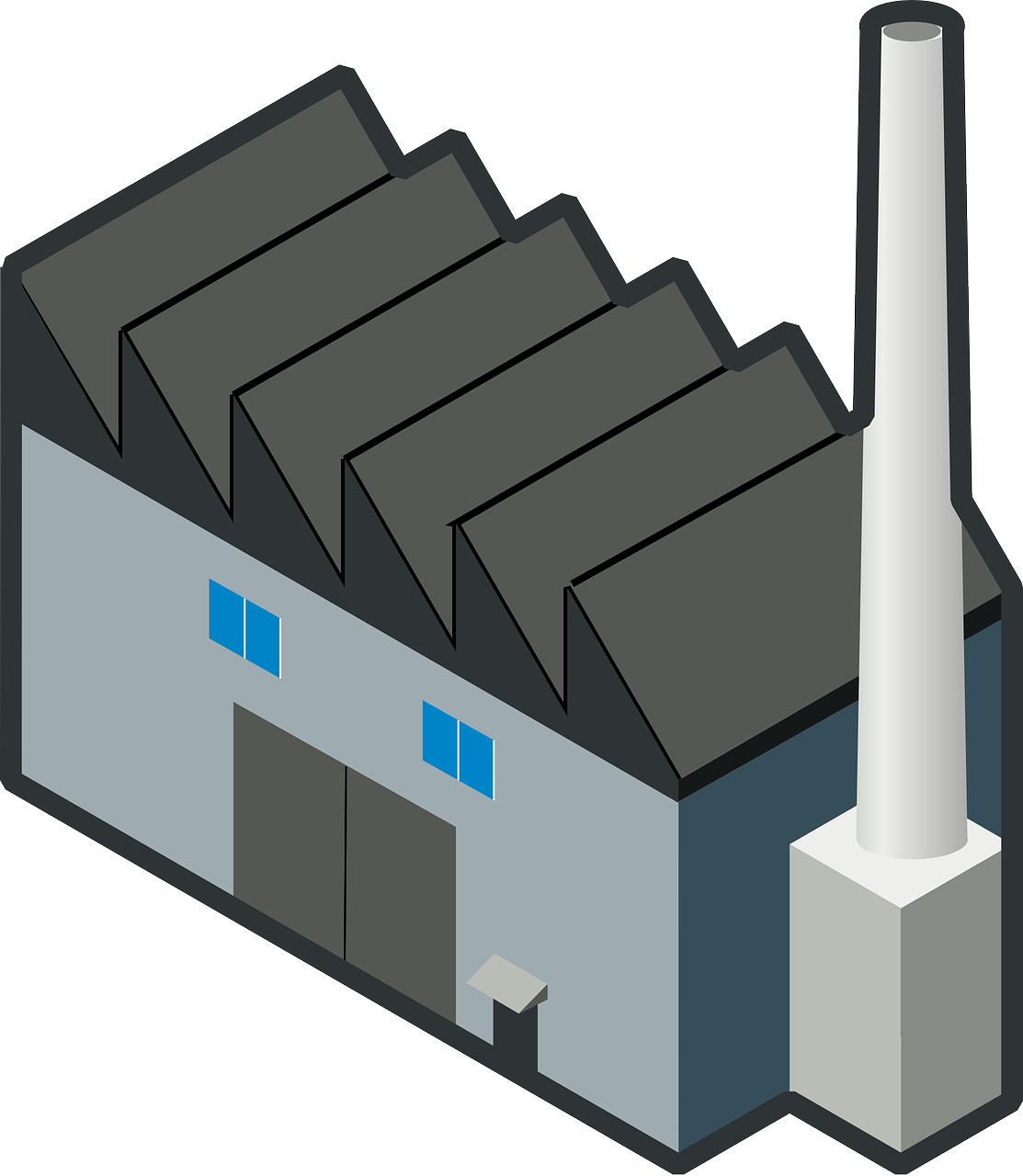 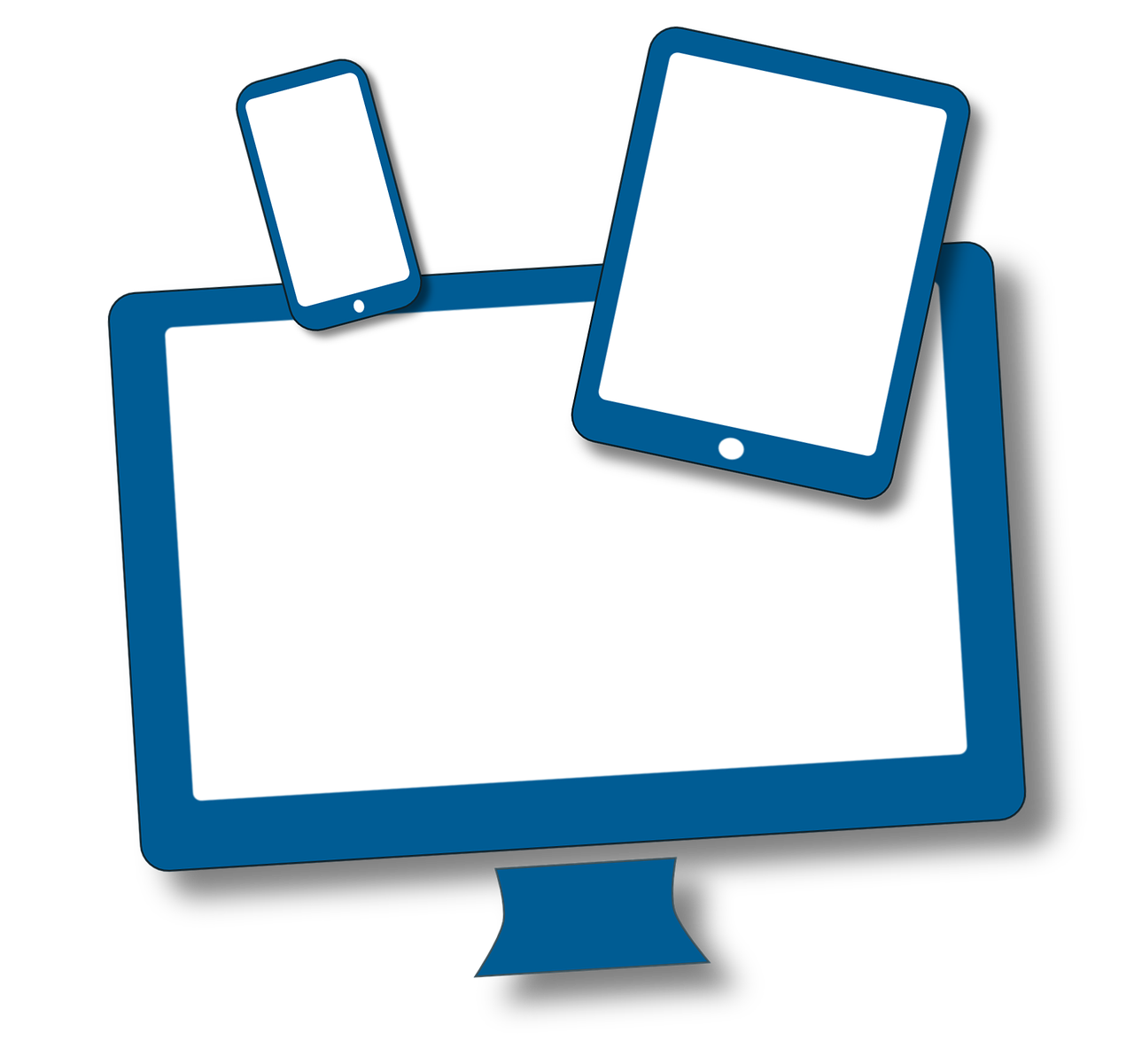 16
[Speaker Notes: Las tecnologías clave en el sector comercial son los ordenadores de oficina y otros equipos eléctricos, la iluminación, los sistemas de calefacción y el aire acondicionado. Muchas de estas tecnologías utilizan electricidad; sin embargo, los combustibles fósiles, como el gas natural, suelen utilizarse para calentar los edificios comerciales. El sector industrial utiliza una amplia gama de tecnologías. Esto incluye la maquinaria pesada utilizada para producir bienes, las tecnologías de procesamiento químico, las calderas y otros sistemas de calefacción, y la iluminación y el aire acondicionado. En la industria se utilizan diversos combustibles, como productos petrolíferos, gas natural, carbón y electricidad. Sin embargo, algunas tecnologías y procesos industriales han estado históricamente restringidos a determinados combustibles. Por ejemplo, la generación de temperaturas muy elevadas en la industria sólo suele hacerse quemando combustibles fósiles, y puede ser difícil generar estas temperaturas con electricidad. Esto significa que el cambio de combustible puede ser especialmente difícil en la industria, como se explica a continuación.]
10.3 Los sectores industrial y comercial
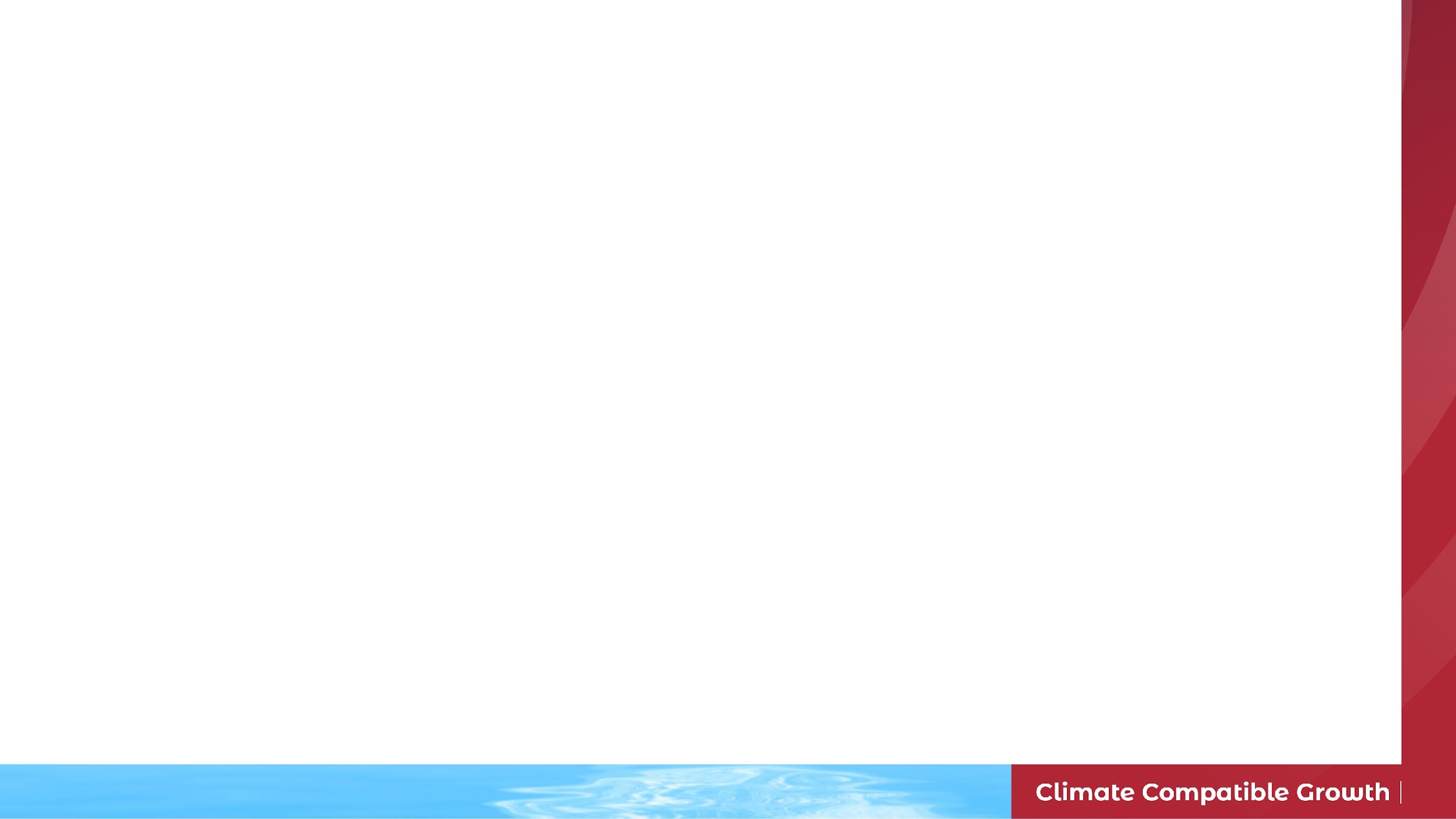 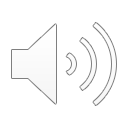 10.3.3 Retos en los sectores industrial y comercial
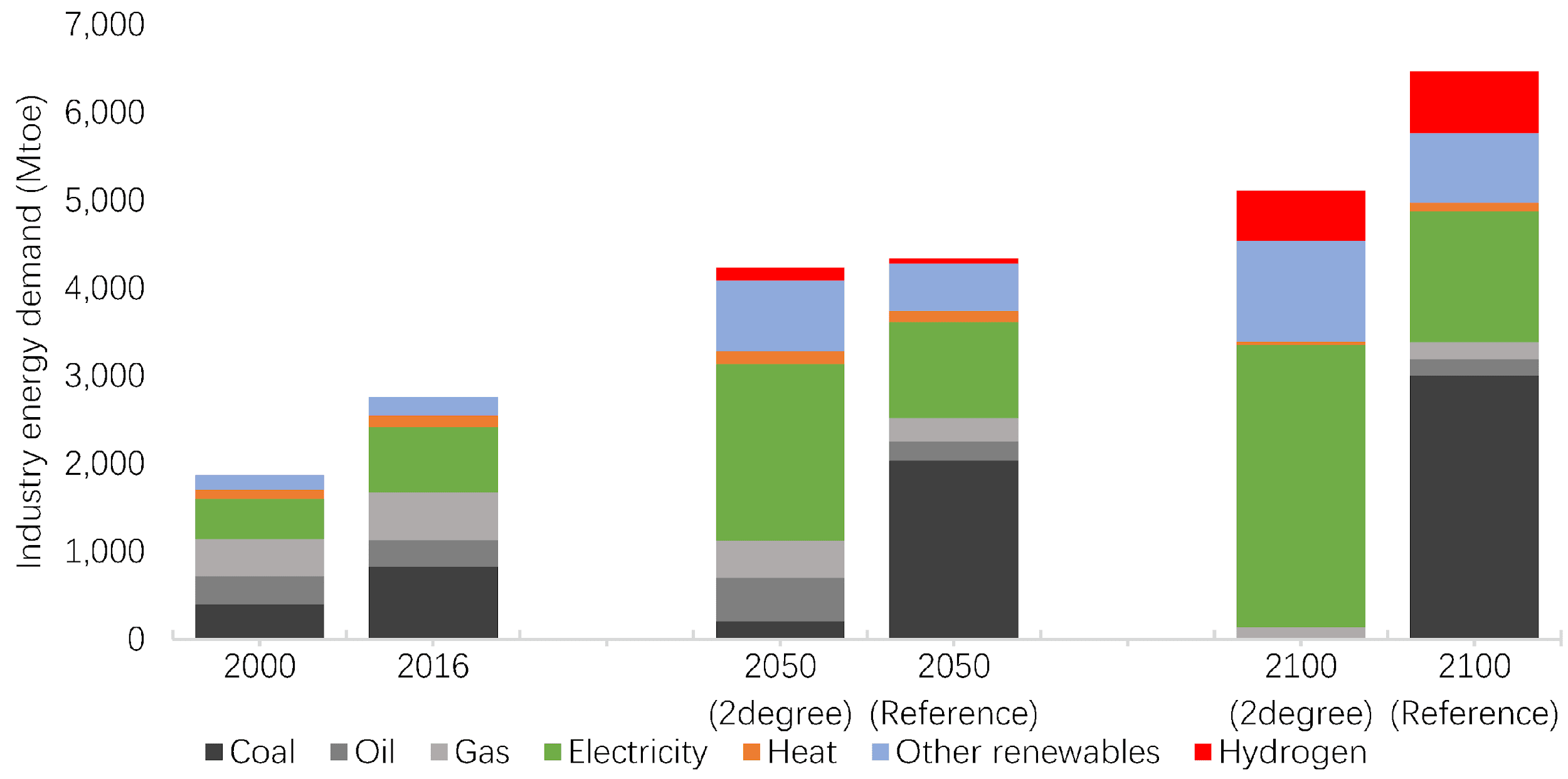 (Zhang et al. 2019, imagen con licencia CC BY 4.0)
17
[Speaker Notes: Como hemos visto, los sectores industrial y comercial son responsables de una cantidad significativa de la demanda de energía. Por lo tanto, es esencial que se avance en la descarbonización de estos sectores. En este diagrama podemos ver la demanda de energía en la industria en diferentes escenarios de un estudio de modelización energética. El primer escenario es un escenario de referencia, que considera una trayectoria sin cambios, y el segundo es un escenario de 2 grados, que considera la acción necesaria para limitar el calentamiento global a 2 grados centígrados respecto a los niveles preindustriales. Estos resultados sugieren que, en un escenario de referencia, es probable que una gran parte de la demanda energética industrial sea de carbón tanto en 2050 como en 2100. En cambio, podemos ver que un escenario coherente con la limitación del calentamiento global a 2 grados centígrados respecto a los niveles preindustriales requiere un patrón muy diferente de demanda energética industrial. En este escenario de dos grados, la demanda de carbón se reduce a casi cero en 2050, y hay una demanda mucho mayor de electricidad y energías renovables. Realizar estos cambios supone un gran reto para el sector industrial, ya que muchos procesos dependen actualmente del carbón, por ejemplo para generar temperaturas muy altas. Superar este reto requerirá tanto la innovación tecnológica como nuevas intervenciones políticas. Tanto en el sector comercial como en el industrial, suele decirse que existe una tensión entre el deseo de crecimiento y la necesidad de proteger el medio ambiente, con la preocupación de que los países que actualmente hacen crecer estos sectores alimenten una mayor demanda de combustibles fósiles. Sin embargo, la innovación hace que esta tensión no tenga por qué ser problemática, ya que las nuevas tecnologías pueden permitir un crecimiento más sostenible. También hay que tener en cuenta que un reto clave para los sectores industrial y comercial de los países en desarrollo es la falta de fiabilidad del suministro eléctrico, que puede reducir la productividad y los beneficios.]
10.3 Los sectores industrial y comercial
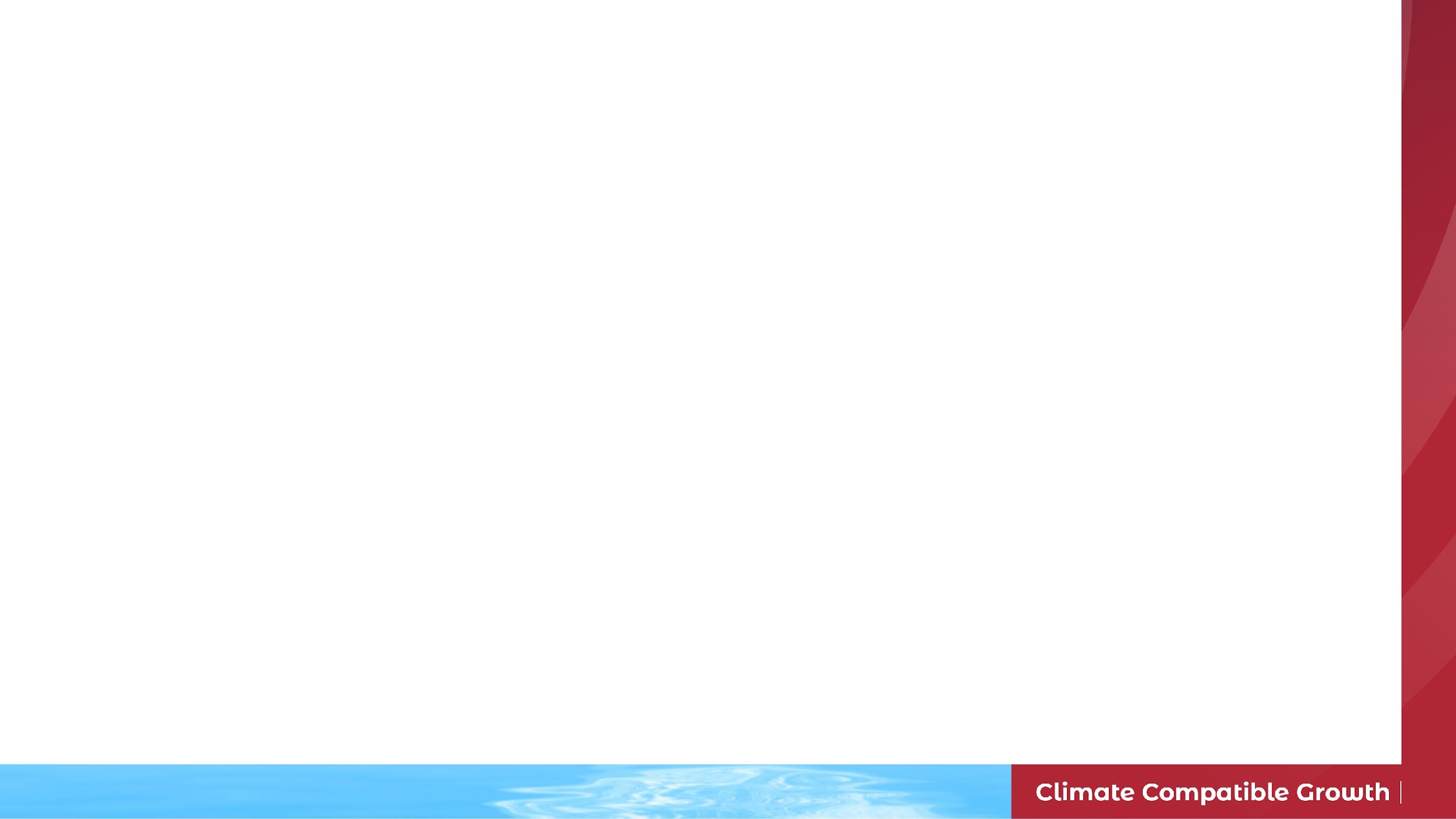 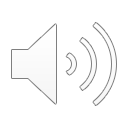 10.3.4 Innovación en los sectores industrial y comercial
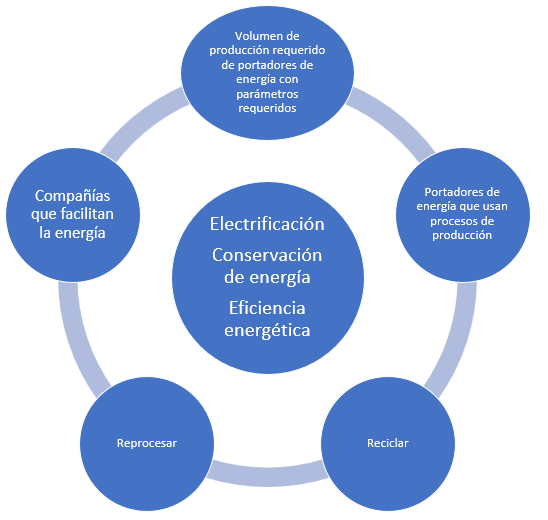 18
[Speaker Notes: Los conceptos claves que probablemente sean importantes para mitigar algunos de los retos en los sectores industrial y comercial son la electrificación, la conservación de la energía, la eficiencia energética y la economía circular. La innovación en las tecnologías eléctricas permite electrificar cada vez más procesos industriales y comerciales, reduciendo la demanda de combustibles fósiles. Como se ha comentado anteriormente, algunos procesos, como la generación de calor muy elevado, siguen presentando desafíos. Sin embargo, la mejora de la eficiencia energética puede contribuir a reducir la demanda global de combustibles fósiles. Este diagrama muestra una representación del concepto de economía circular. Este concepto pretende evitar los residuos y permitir la reutilización de los recursos siempre que sea posible, reduciendo así la demanda de energía y recursos, así como el impacto medioambiental de los residuos. La economía circular podría desempeñar un papel en la descarbonización de todos los sectores. En la industria, el concepto de economía circular puede utilizarse reciclando los productos de desecho industriales y reprocesándolos para generar energía utilizada en los procesos industriales. Las inversiones en economía circular y eficiencia energética no solo permiten reducir la demanda de combustible, las emisiones de gases de efecto invernadero y los productos de desecho, sino que también pueden ser muy económicas, ya que reducen el gasto en combustibles, energía y materias primas.]
10.3 Los sectores industrial y comercial
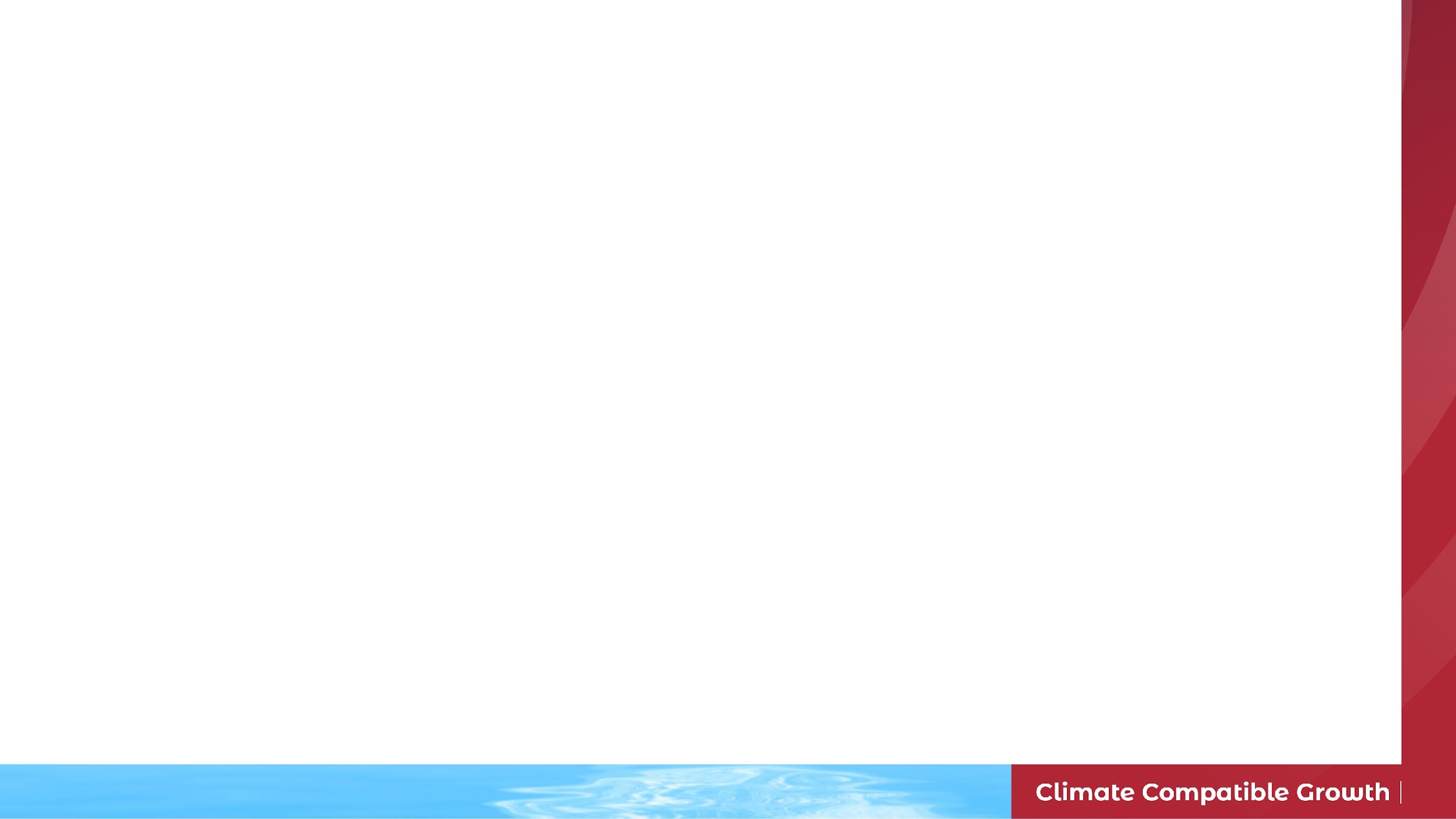 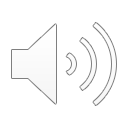 10.3.5 Sectores industrial y comercial en OSeMOSYS
Ejemplo simplificado de modelización de la calefacción industrial:
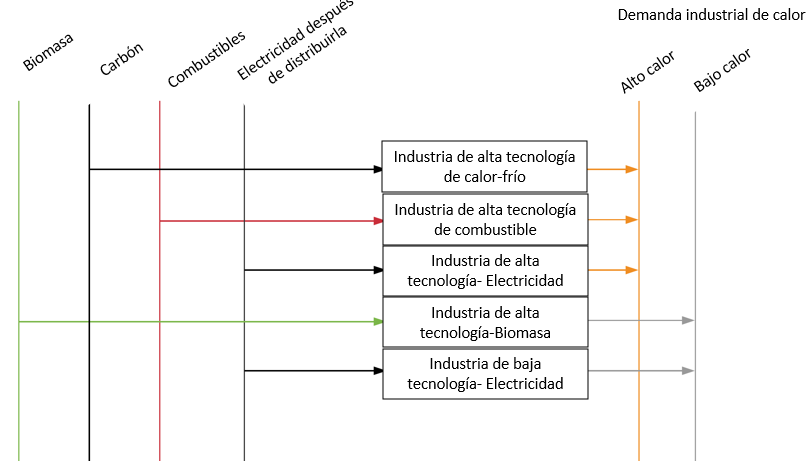 19
[Speaker Notes: Este diagrama es una sección de un sencillo Sistema Energético de Referencia que puede utilizarse para modelar las demandas de calefacción industrial y las tecnologías. Podemos utilizar los datos del balance energético, que suelen estar divididos por sectores y combustibles, para estimar las demandas de calefacción de la industria. Hay múltiples tecnologías disponibles para la calefacción industrial. En este caso, las tecnologías se han agrupado en las que generan calor alto y calor bajo, que se modelan como demandas separadas. Esto se debe a que la generación de temperaturas muy altas requiere tecnologías y procesos diferentes a la generación de calor bajo. En este ejemplo, hemos incluido las tecnologías de carbón, petróleo y electricidad que producen mucho calor, y las de biomasa y electricidad que producen poco calor. Al incluir los datos de rendimiento y costos específicos de cada una de estas tecnologías, podríamos utilizar un modelo OSeMOSYS para comprender las implicaciones de las emisiones y los costos de las diferentes tecnologías de calefacción. Por ejemplo, podríamos imponer una restricción a la actividad de las tecnologías de carbón y petróleo de alto calor para comprender los costes y el ahorro de emisiones que supone el cambio a la tecnología eléctrica.]
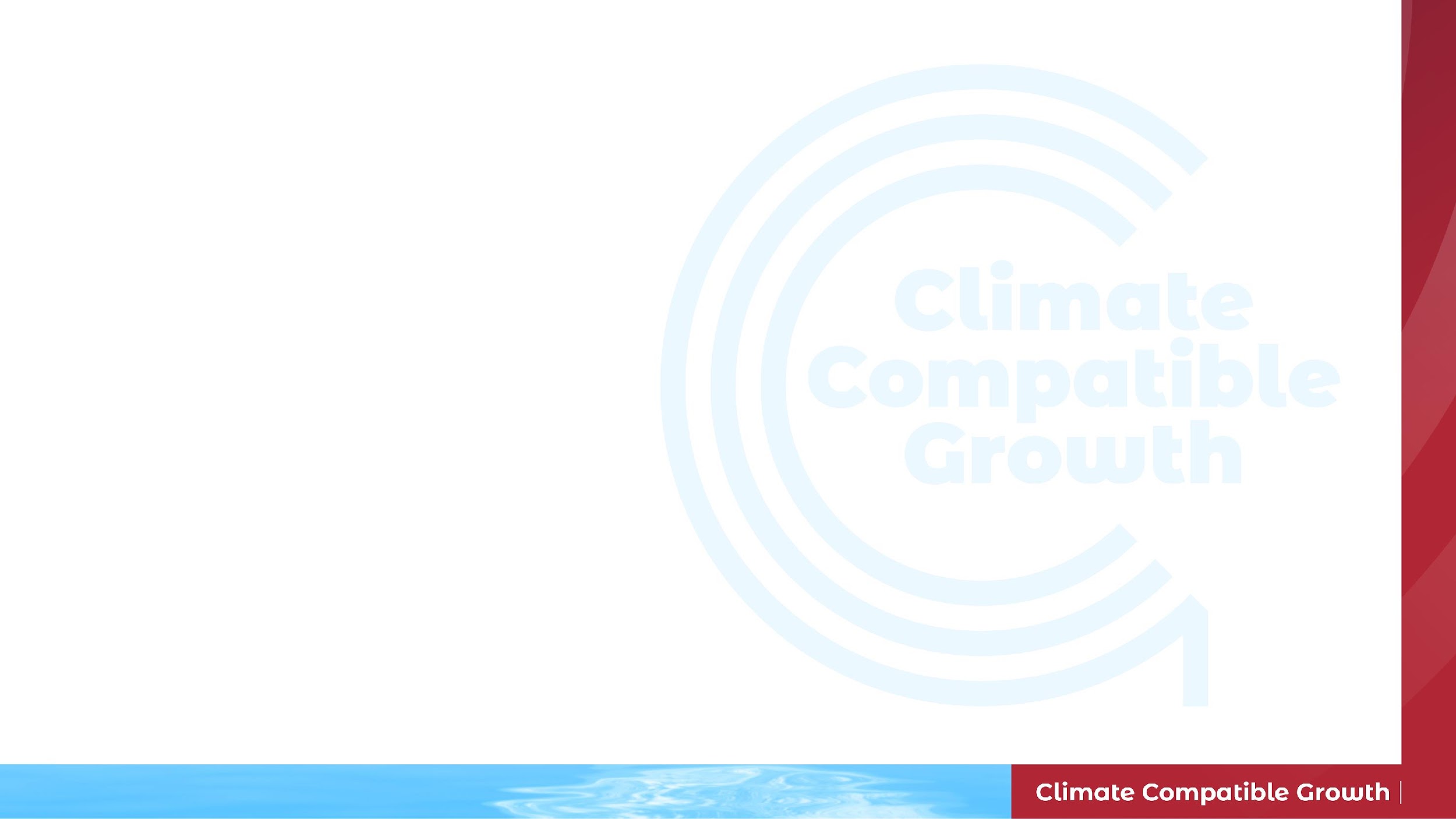 Conferencia 10.3 Referencias
Mendoza, D.L.; Bianchi, C.; Thomas, J.; Ghaemi, Z. Modeling County-Level Energy Demands for Commercial Buildings Due to Climate Variability with Prototype Building Simulations. World 2020, 1, 67-89. https://doi.org/10.3390/world1020007
Zhang, S.; Yang, F.; Liu, C.; Chen, X.; Tan, X.; Zhou, Y.; Guo, F.; Jiang, W. Study on Global Industrialization and Industry Emission to Achieve the 2 °C Goal Based on MESSAGE Model and LMDI Approach. Energies 2020, 13, 825. https://doi.org/10.3390/en13040825
Gitelman, L.; Magaril, E.; Kozhevnikov, M.; Rada, E.C. Comportamiento racional de una empresa en el mercado energético en una economía circular. Recursos 2019, 8, 73. https://doi.org/10.3390/resources8020073
20
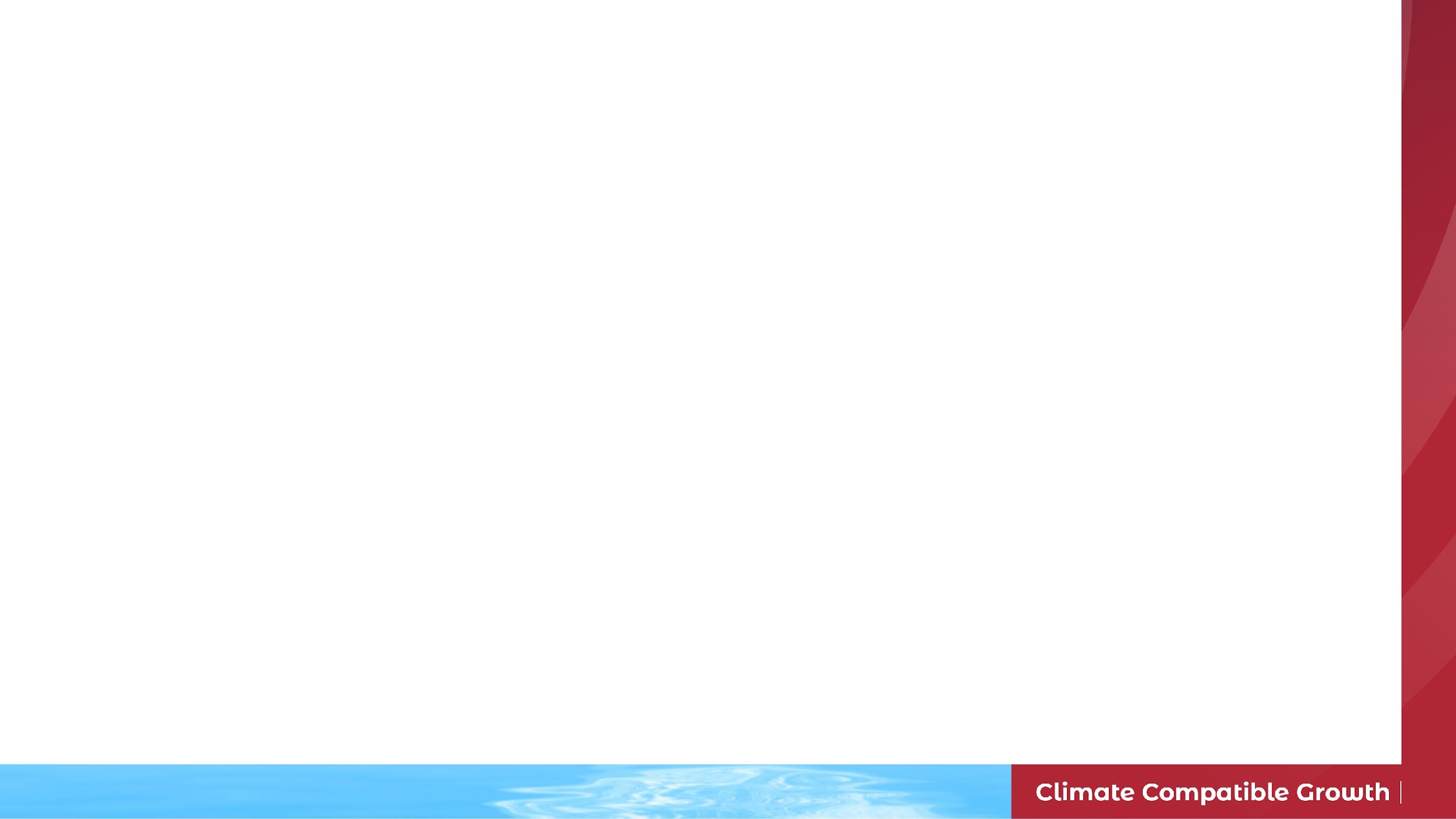 10.4 Electrificación y acoplamiento de sectores
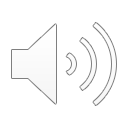 10.4.1 Acceso residencial a la electricidad
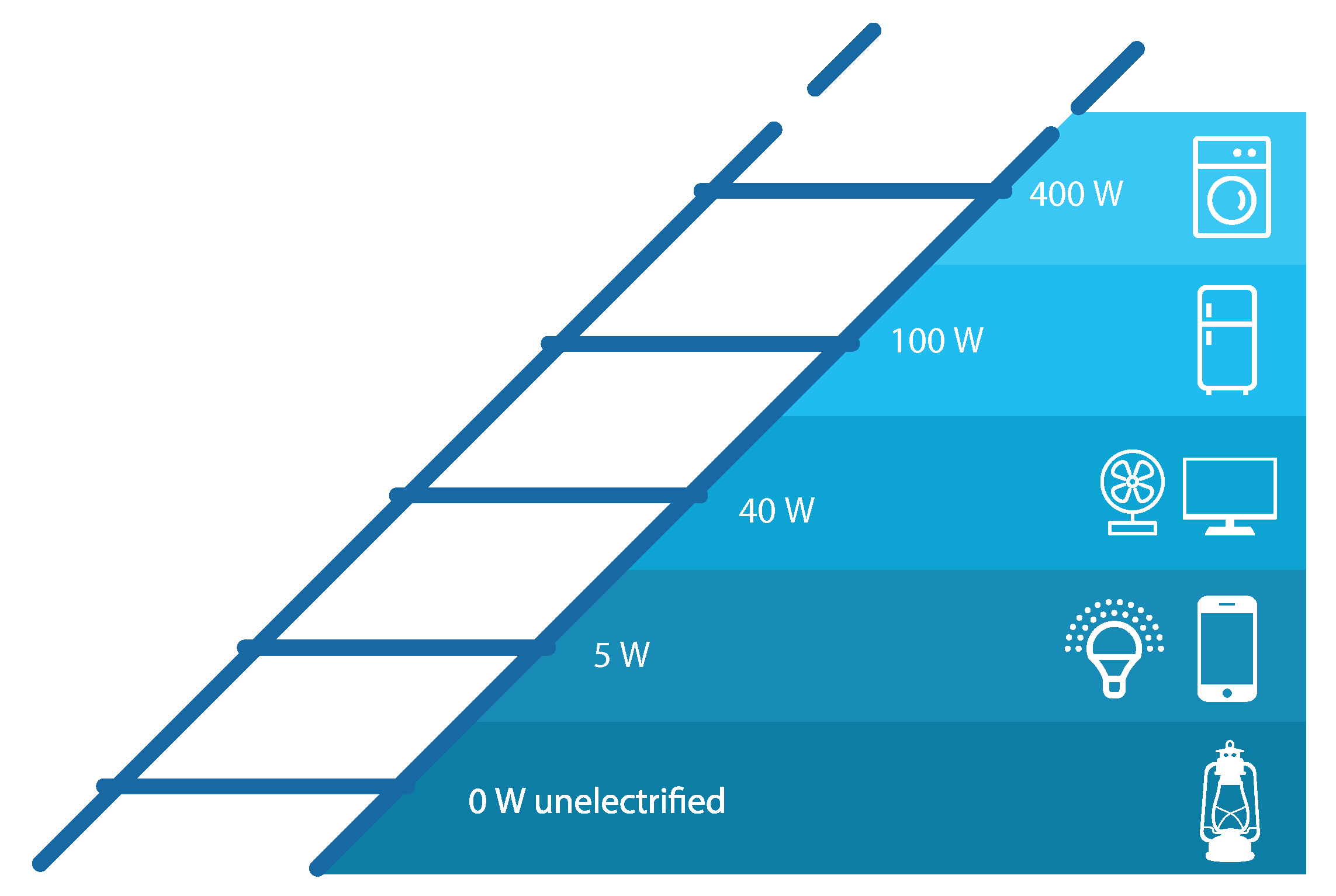 (Narayan et al. 2020, imagen con licencia CC BY 4.0)
21
[Speaker Notes: En esta sección examinaremos el papel de la electrificación en diferentes sectores, así como el concepto de acoplamiento de sectores. Comenzaremos con el acceso a la electricidad residencial. Casi 840 millones de personas no tienen acceso a la electricidad, principalmente en el África subsahariana. Estas personas se enfrentan a muchos desafíos debido a la falta de acceso a la electricidad, incluyendo la reducción de las oportunidades de educación y trabajo, los impactos en la salud, la reducción de la seguridad y la reducción de la productividad. El acceso universal a una electricidad asequible, fiable y sostenible es esencial para alcanzar múltiples Objetivos de Desarrollo Sostenible. El acceso a la electricidad puede definirse de muchas maneras, y es importante reconocer que hay diferentes niveles de acceso. Una forma de conceptualizarlo es la escalera de electrificación que se muestra en esta diapositiva. Muestra la progresión desde un hogar sin acceso a la electricidad hasta un hogar con un suministro suficiente para alimentar luces y pequeños aparatos, hasta un hogar capaz de hacer funcionar una serie de aparatos eléctricos y dispositivos con una mayor demanda de electricidad. Los beneficios que aporta el acceso a la electricidad dependen del nivel de esta escalera en el que se encuentre el hogar. Lograr el acceso universal a la electricidad no es una tarea fácil, y hay una serie de modelos energéticos que pueden ser útiles para fundamentar las políticas y las estrategias nacionales de electrificación, como se explica a continuación.]
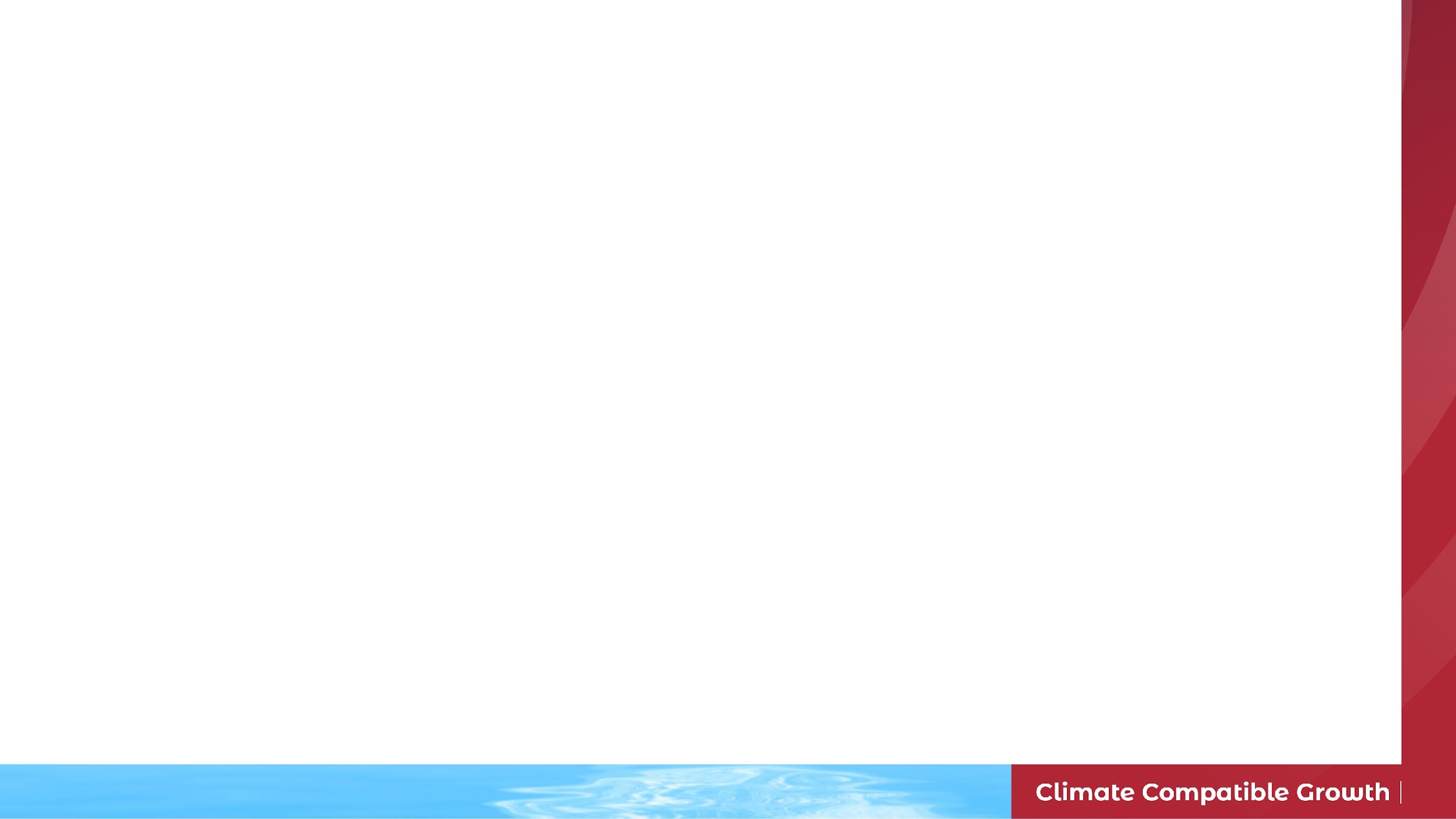 10.4 Electrificación y acoplamiento de sectores
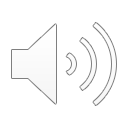 10.4.2 Vías para la electrificación residencial
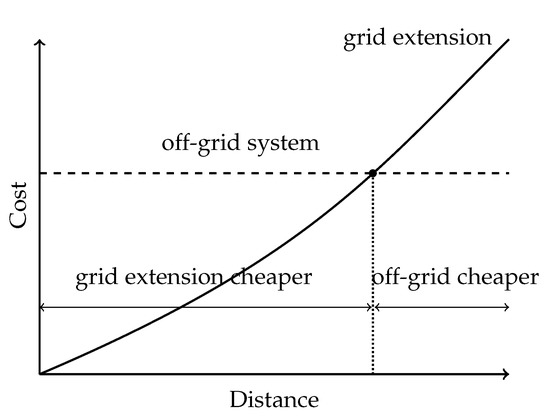 (Narayan et al. 2020, imagen con licencia CC BY 4.0)
22
[Speaker Notes: Existen múltiples opciones para proporcionar acceso a la electricidad residencial, cada una de ellas con ventajas e inconvenientes. Un elemento clave de las estrategias de electrificación es la necesidad de inversión. Como se ve en este gráfico, la opción más asequible para la electrificación depende de la ubicación del hogar. Las estrategias de electrificación pueden dividirse en dos grandes categorías: la ampliación de la red y las soluciones fuera de la red. Podemos ver que la ampliación de la red es más barata para las ubicaciones hasta una cierta distancia de la red, más allá de la cual las soluciones fuera de la red se vuelven más económicas. Además de los aspectos económicos, es importante tener en cuenta las implicaciones medioambientales de las distintas opciones. Si se recurre a la ampliación de la red, las implicaciones medioambientales dependerán de la capacidad instalada de las centrales eléctricas del país. Por ejemplo, si el país depende de las centrales eléctricas fósiles, la electrificación a través de la ampliación de la red aumentaría la demanda de electricidad de estas centrales y probablemente aumentaría las emisiones, a menos que se cambie la combinación de energía de la red. En cambio, las soluciones fuera de la red se basan ahora en gran medida en recursos renovables. Aunque podrían utilizarse generadores de gasóleo y gasolina fuera de la red, la reducción de los costos hace que las tecnologías solares fuera de la red, como los sistemas solares domésticos y las minirredes fotovoltaicas que se han comentado en conferencias anteriores, sean cada vez más económicas. Estas soluciones pueden proporcionar un acceso sostenible a la electricidad y también aumentar la seguridad energética al reducir la dependencia de los combustibles fósiles finitos importados. Hay varios tipos de análisis de modelos energéticos que pueden ser útiles para fundamentar las estrategias de electrificación. Las herramientas geoespaciales, como la Plataforma Mundial de Electrificación, pueden utilizarse para sugerir la combinación más rentable de ampliación de la red y soluciones fuera de la red, mientras que herramientas como OSeMOSYS pueden utilizarse para comparar las emisiones y las implicaciones de costos de los diferentes escenarios.]
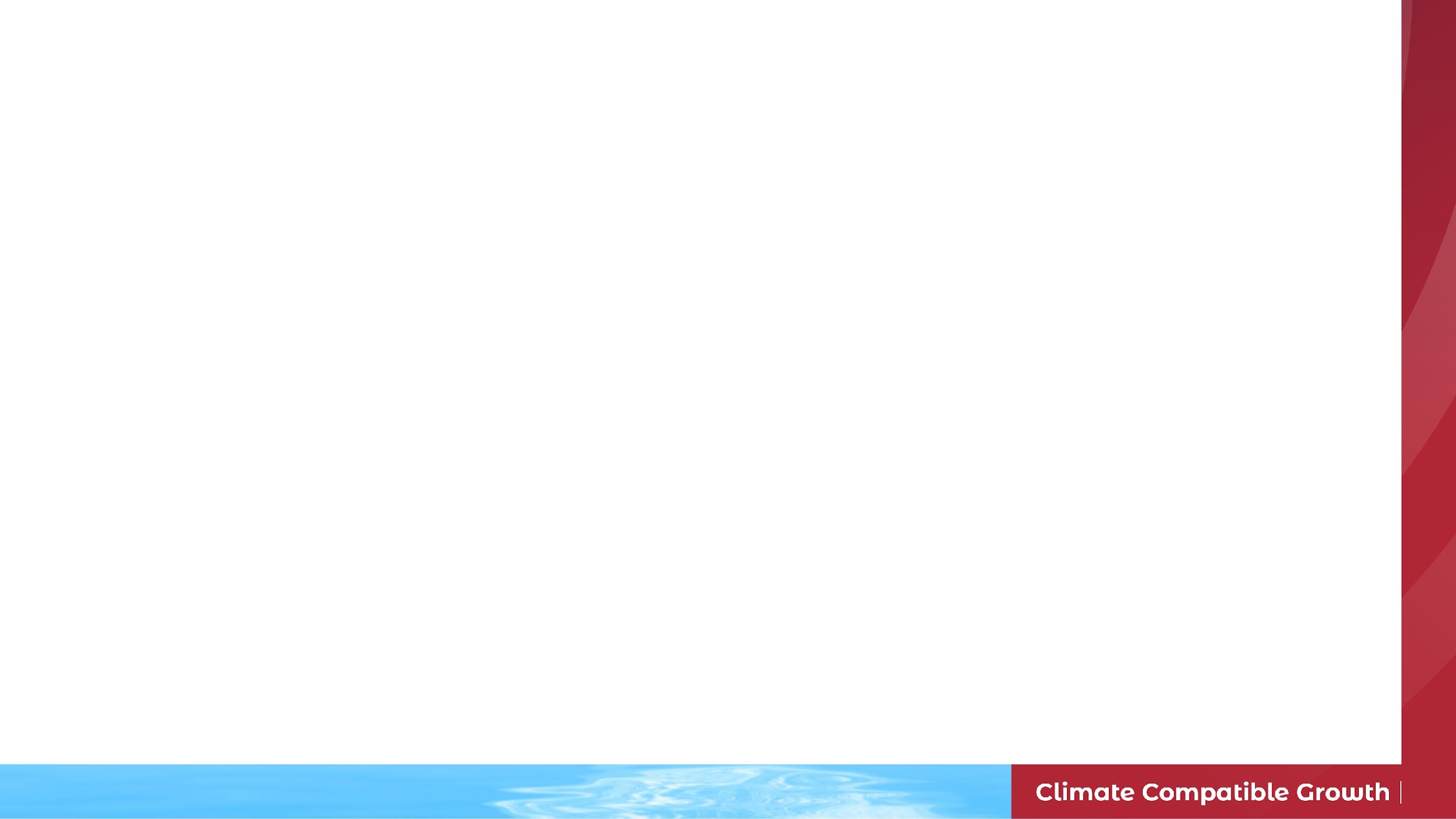 10.4 Electrificación y acoplamiento de sectores
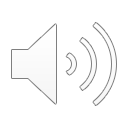 10.4.3 Electrificación de otros sectores
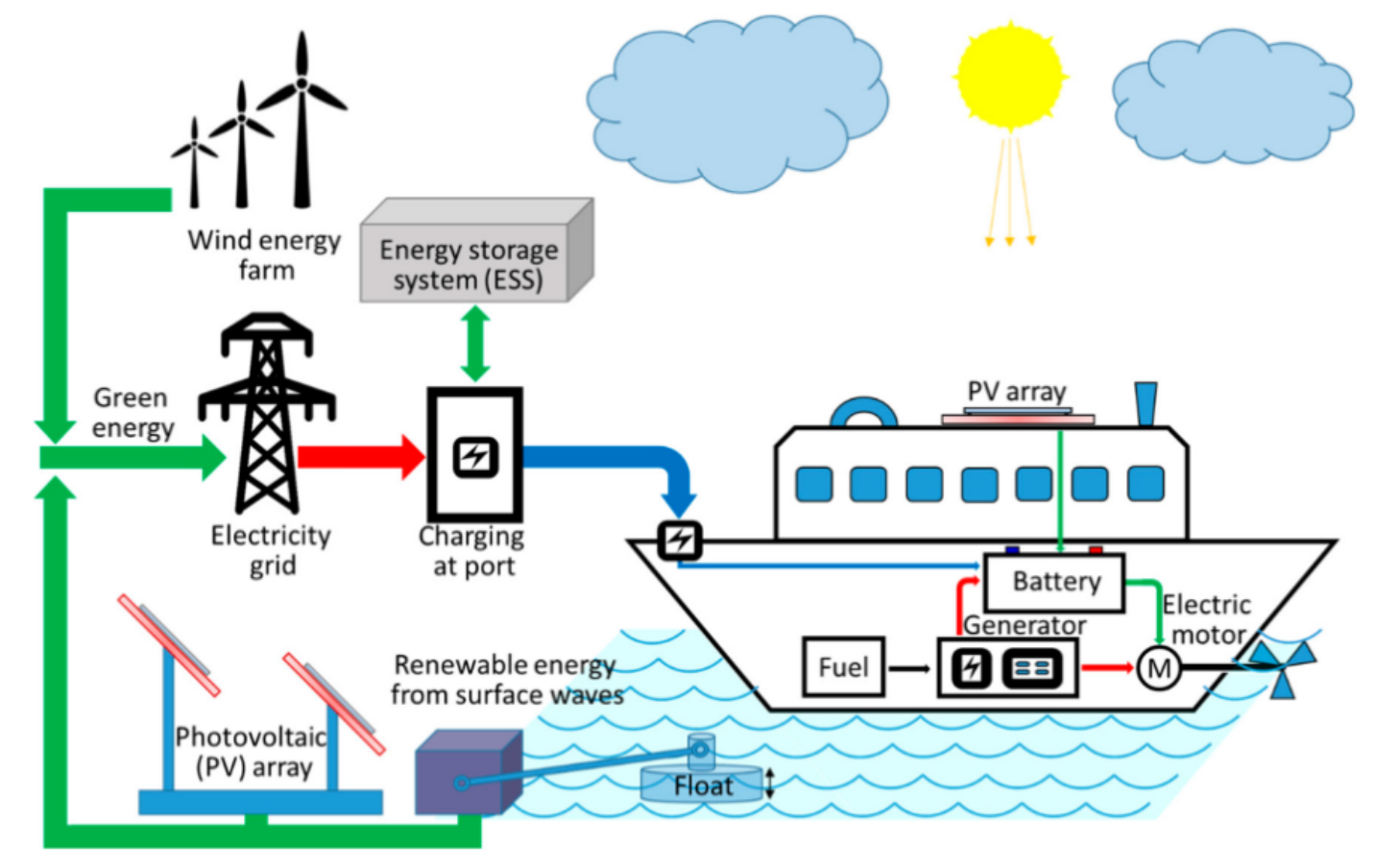 (Anwar et al. 2020, imagen con licencia CC BY 4.0)
23
[Speaker Notes: A medida que los países de todo el mundo intentan reducir sus emisiones de gases de efecto invernadero, es probable que la electrificación sea cada vez más importante en todos los sectores de la economía. Como hemos visto antes en esta conferencia, la innovación en los sectores del transporte, la industria y el comercio hace que las tecnologías eléctricas estén cada vez más disponibles y sean más asequibles. La electrificación de los sectores de uso final ofrece una vía para reducir la demanda de combustibles fósiles, reduciendo así las emisiones de gases de efecto invernadero y aumentando la seguridad energética. Es probable que algunos sectores y subsectores sean más fáciles de electrificar que otros. Por ejemplo, dentro del sector del transporte, el rápido progreso de los coches, motocicletas y autobuses eléctricos está allanando el camino para la electrificación, que es cada vez más económica. Sin embargo, otros modos de transporte, como la navegación, los transbordadores y la aviación, son más difíciles de electrificar. El diagrama de esta diapositiva muestra un concepto para descarbonizar el transporte por ferry. Es probable que conceptos como éste, tanto para el transporte como para la industria, sean cada vez más importantes a medida que los países intenten avanzar hacia las emisiones netas cero. Esto requerirá más innovación e investigación en tecnologías clave como el almacenamiento de baterías y la producción de hidrógeno.]
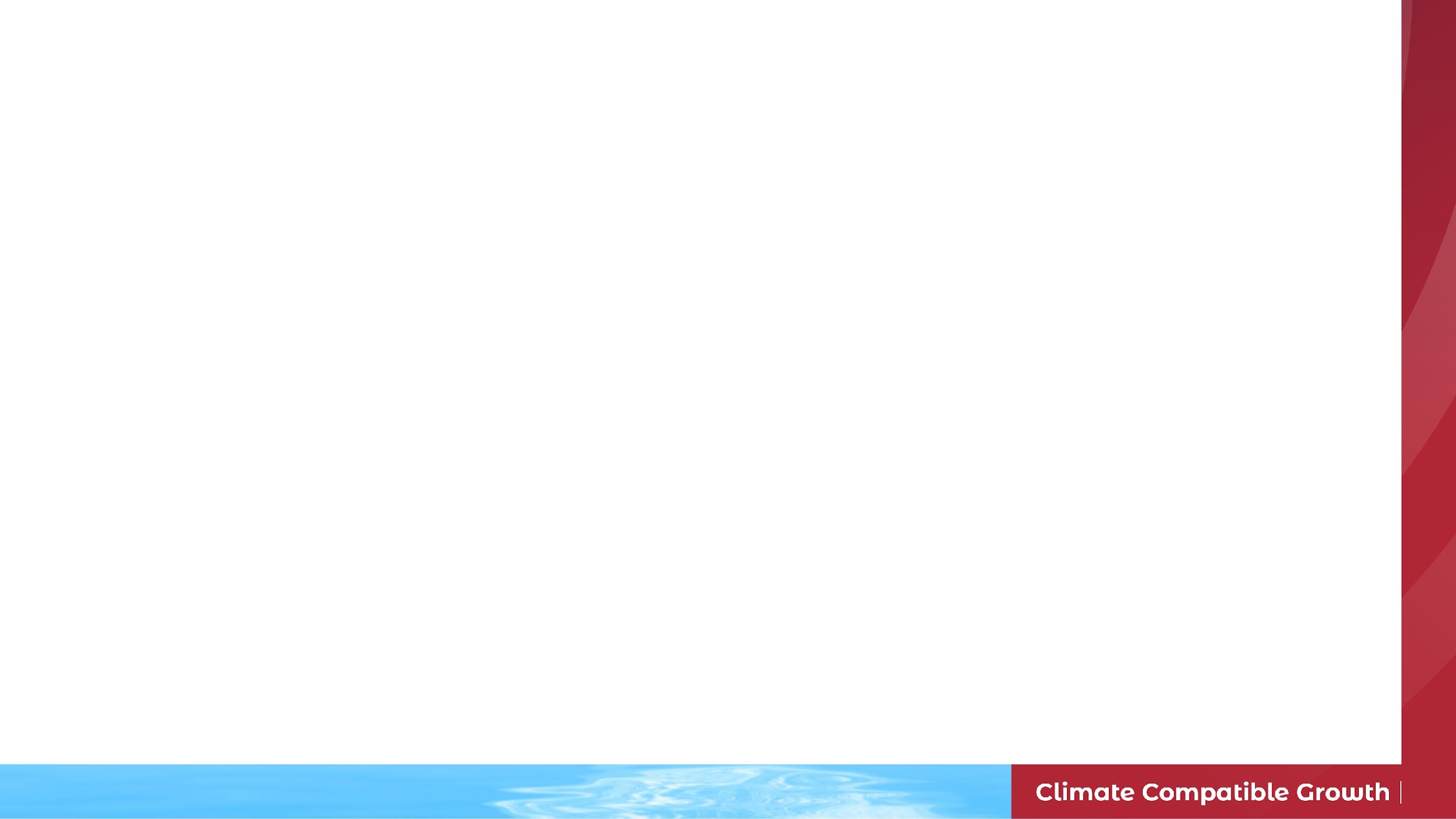 10.4 Electrificación y acoplamiento de sectores
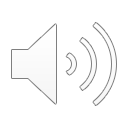 10.4.4 Introducción al acoplamiento de sectores
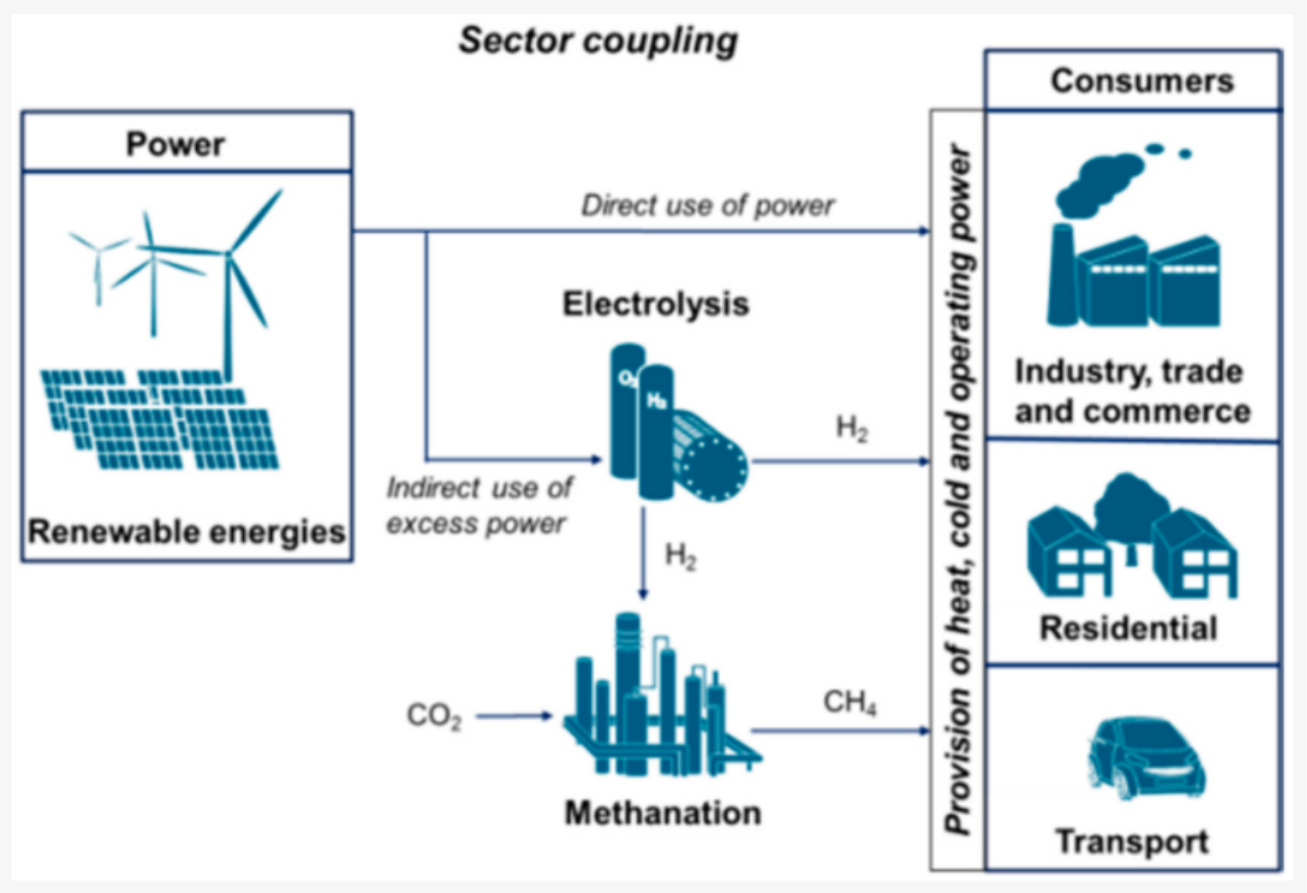 (Robinius et al. 2017, imagen con licencia CC BY 4.0)
24
[Speaker Notes: Hemos visto que las vías para alcanzar los objetivos climáticos globales dependen del aumento de la proporción de energías renovables. Sin embargo, también hemos visto que esto presenta desafíos, como la naturaleza variable e inflexible de las tecnologías solar fotovoltaica y eólica. Un concepto que podría ayudar a mitigar los problemas causados por esta variabilidad e inflexibilidad es el acoplamiento de sectores. El acoplamiento de sectores se refiere a la conexión de las demandas y los procesos energéticos entre diferentes sectores y al aumento de la eficiencia y la flexibilidad del uso de la energía. Esto podría permitir el uso de energías renovables en todos los sectores. Se trata de un concepto complejo; sin embargo, podemos fijarnos en un ejemplo de proceso importante para el acoplamiento de sectores, que es la conversión de energía en gas. Cuando se dispone de recursos renovables en abundancia, el exceso de electricidad podría utilizarse para producir hidrógeno y metano. Esto permite almacenar la energía para su posterior uso en múltiples sectores. Esto permitiría que los sectores difíciles de electrificar, como el industrial, siguieran basándose en las energías renovables, y permitiría disponer de energía baja en carbono incluso cuando la disponibilidad de recursos renovables es baja.]
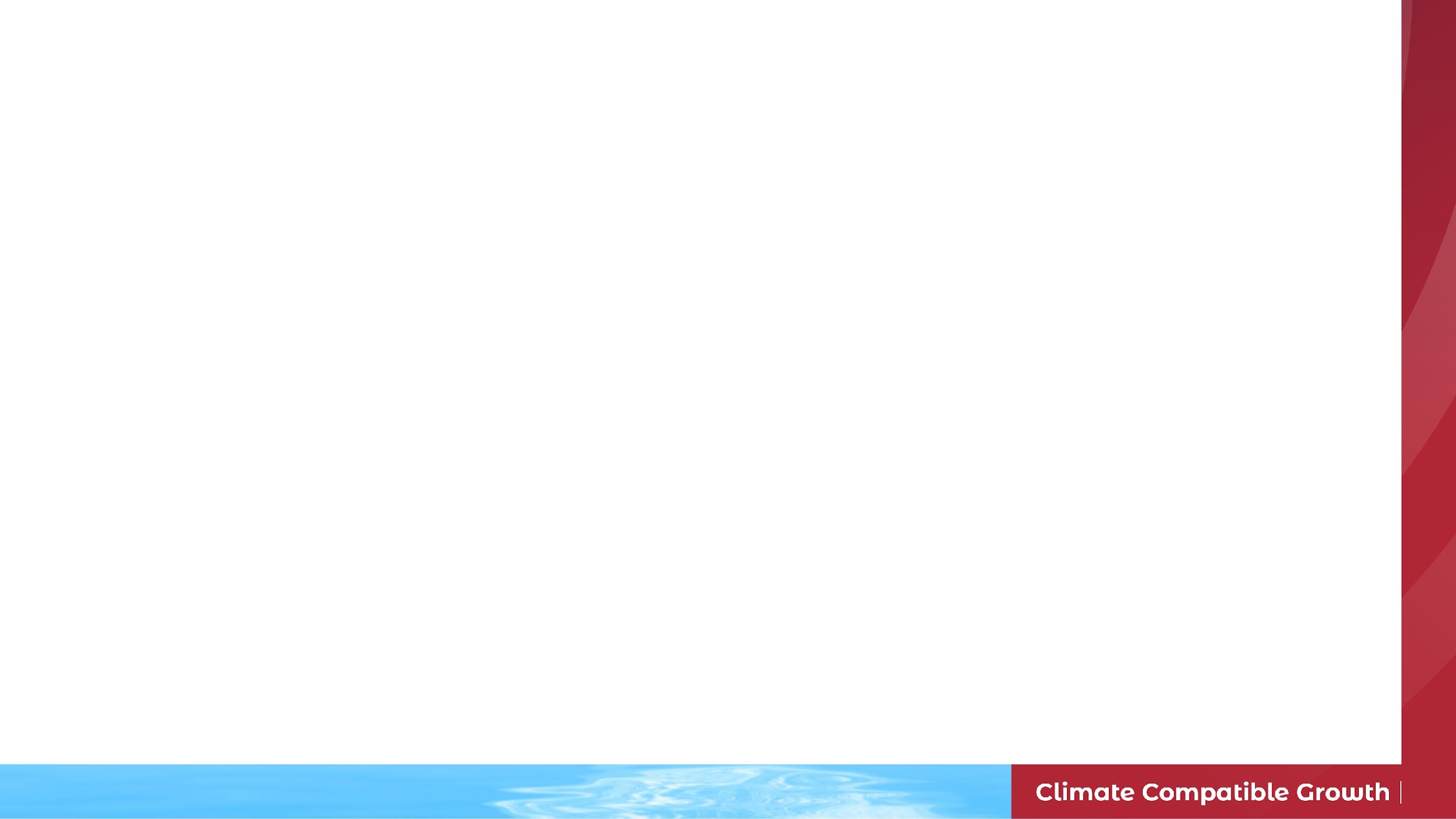 10.4 Electrificación y acoplamiento de sectores
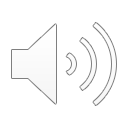 10.4.5 Desafíos y el trilema energético
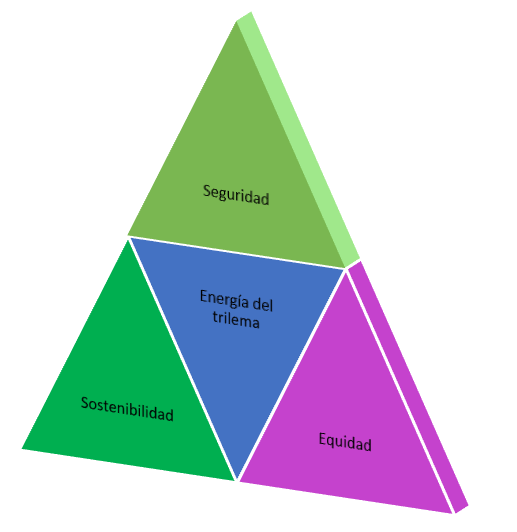 (Sanchez-Duran et al. 2020, imagen con licencia CC BY 4.0)
25
[Speaker Notes: Como hemos visto en esta conferencia, hay varios retos asociados a la electrificación. Entre ellos, el hecho de que algunos procesos son difíciles de electrificar y también la carga de costes que supone aumentar el acceso a la electricidad y transformar los sectores de uso final. El concepto de acoplamiento de sectores también se enfrenta a retos, como los cambios en las estructuras políticas y de mercado que serían necesarios. En la planificación energética, es útil pensar en el trilema energético, que se muestra en esta diapositiva. Este concepto se refiere a la idea de que hay tres cuestiones fundamentales que deben considerarse, que son la seguridad, la sostenibilidad y la equidad. En este caso, la seguridad se refiere a la seguridad del suministro energético, que se ve afectada por la dependencia de un país de los combustibles importados, así como por la fiabilidad de su suministro. La equidad se refiere a la idea de que todo el mundo debe tener acceso a una energía asequible para mantener la calidad de vida. Por último, la sostenibilidad representa la necesidad de minimizar el impacto medioambiental y el uso de recursos finitos. Diseñar soluciones y planes energéticos que cumplan todos estos requisitos puede ser un reto; sin embargo, los avances en el rendimiento, la accesibilidad y la disponibilidad de las tecnologías de energía renovable ofrecen ahora una vía para avanzar en todos estos ámbitos. Además, las herramientas de modelización energética pueden ayudar a los analistas a comprender cómo y cuándo pueden aplicarse económicamente estas tecnologías.]
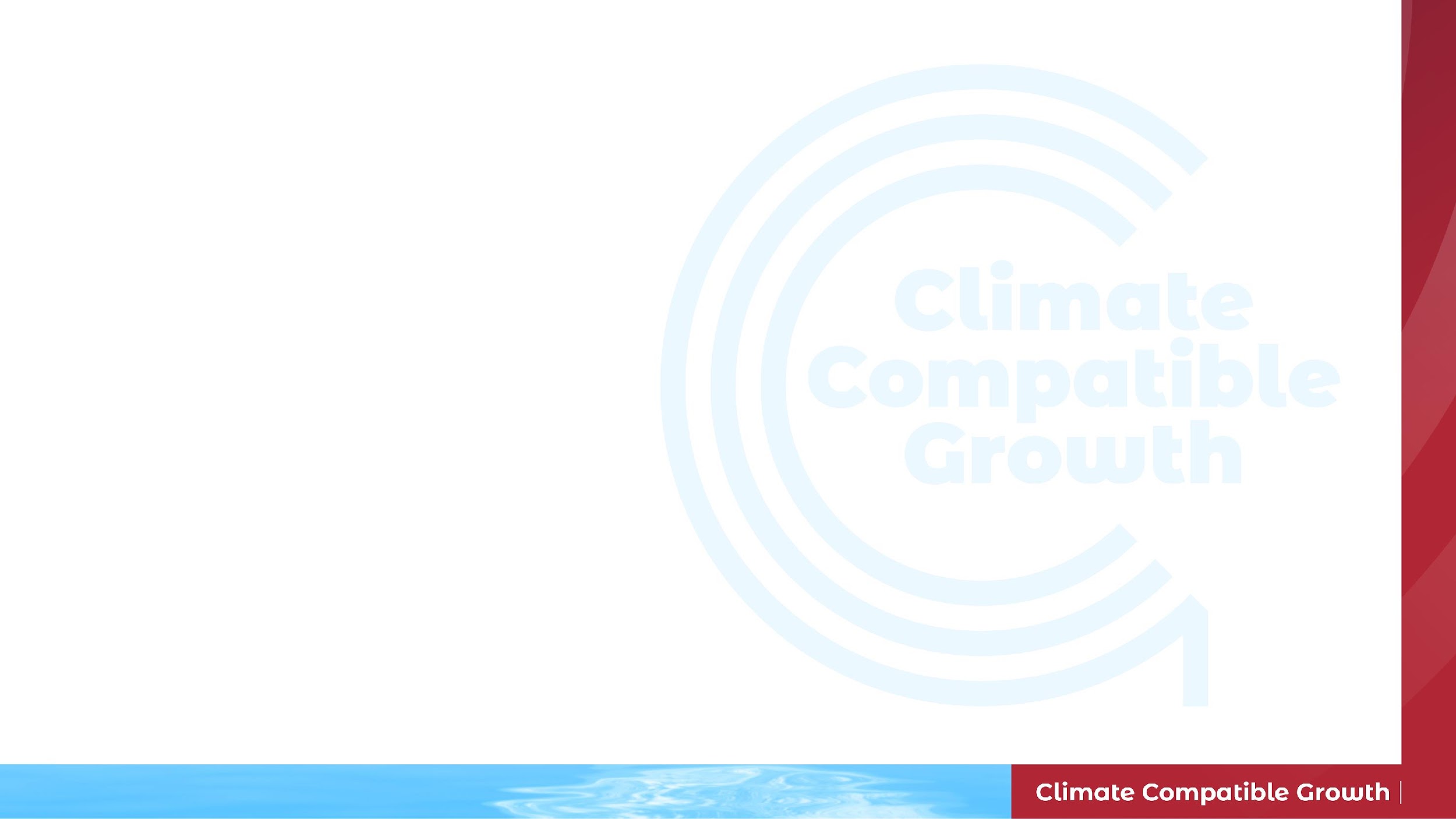 Conferencia 10.4 Referencias
Narayan, N.; Vega-Garita, V.; Qin, Z.; Popovic-Gerber, J.; Bauer, P.; Zeman, M. El largo camino hacia la electrificación universal: Una mirada crítica a los caminos y desafíos actuales. Energies 2020, 13, 508. https://doi.org/10.3390/en13030508
Anwar, S.; Zia, M.Y.I.; Rashid, M.; Rubens, G.Z.d.; Enevoldsen, P. Towards Ferry Electrification in the Maritime Sector. Energies 2020, 13, 6506. https://doi.org/10.3390/en13246506
Robinius, M.; Otto, A.; Heuser, P.; Welder, L.; Syranidis, K.; Ryberg, D.S.; Grube, T.; Markewitz, P.; Peters, R.; Stolten, D. Linking the Power and Transport Sectors-Part 1: The Principle of Sector Coupling. Energies 2017, 10, 956. https://doi.org/10.3390/en10070956 
Sánchez-Durán, R.; Luque, J.; Barbancho, J. Previsión de la demanda a largo plazo en un escenario de transición energética. Energías 2019, 12, 3095. https://doi.org/10.3390/en12163095
26
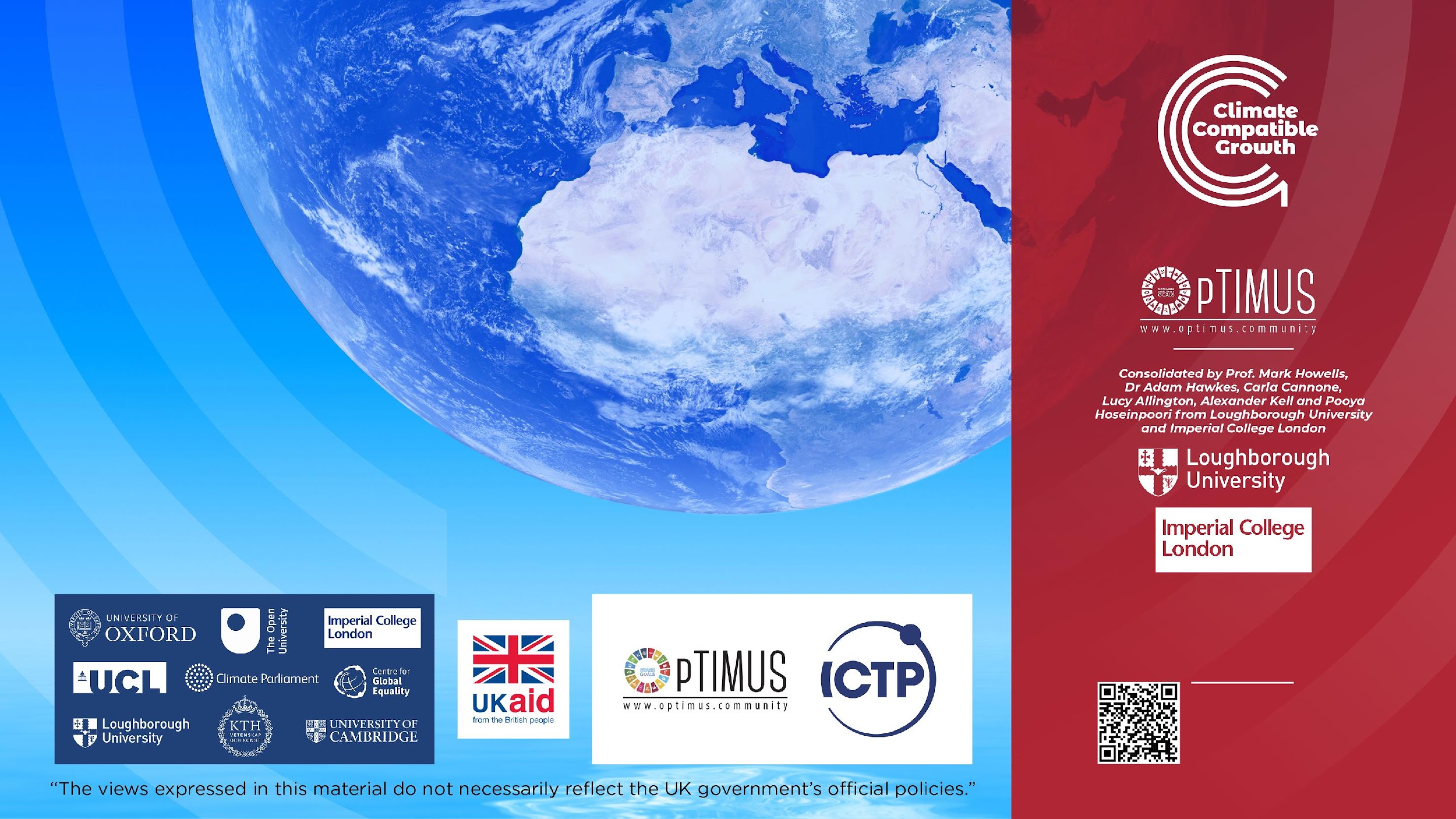 Por favor, utilice la siguiente cita: Allington L., Cannone C., Hoseinpoori P., Kell A., Taibi E., Fernandez C. 
Hawkes A., Howells M., 2021. Conferencia 10: Modelización de la energía y la flexibilidad. Release Version 1.0. [presentación en línea]. Programa de Crecimiento Compatible con el Clima y la Agencia Internacional de Energías Renovables
Hacer la prueba
Cursos CCG (esto le llevará a la página web http://www.ClimateCompatibleGrowth.com/teachingmaterials)